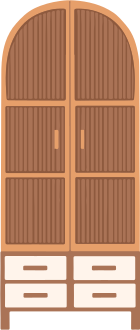 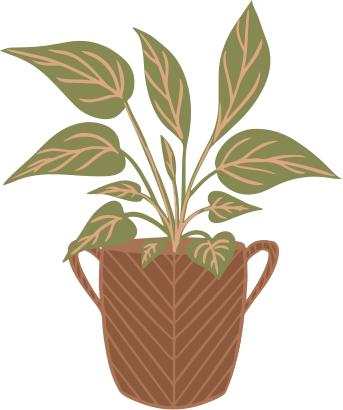 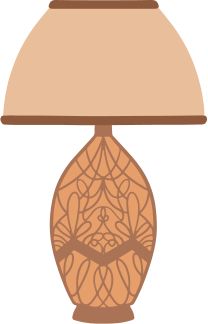 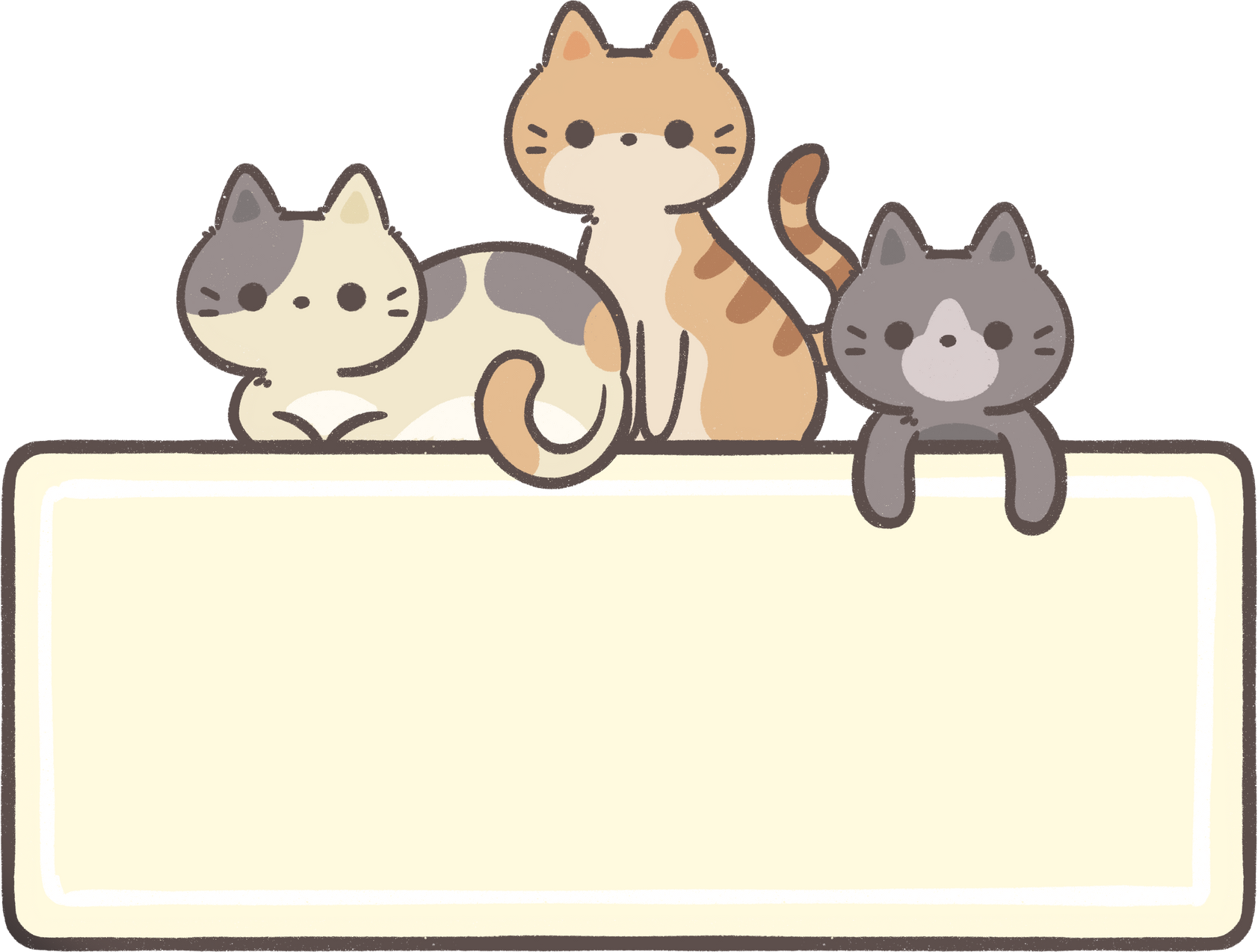 Tập đọc 5
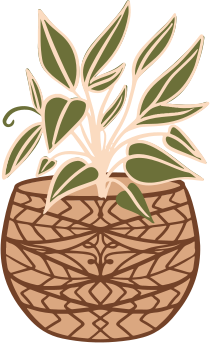 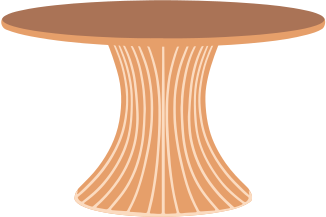 Thực hiện: Nguyễn Thanh Hà
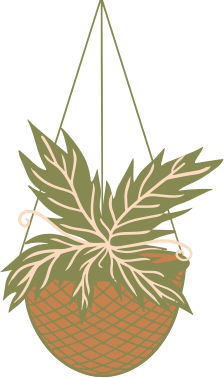 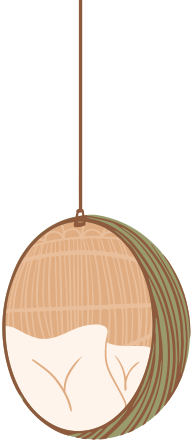 KHỞI ĐỘNG
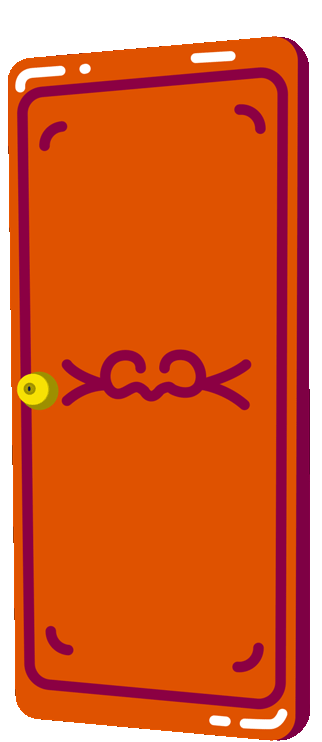 1
TRÒ CHƠI: Ô CỬA THẦN KÌ
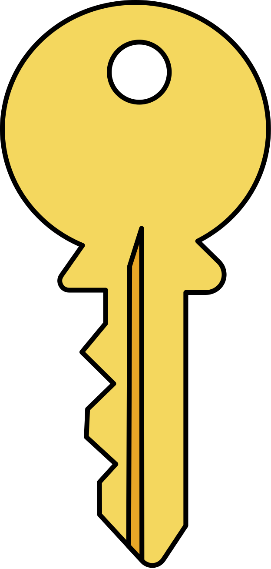 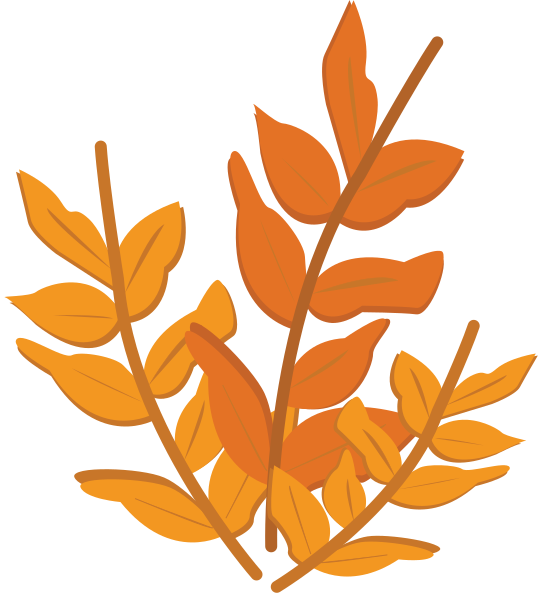 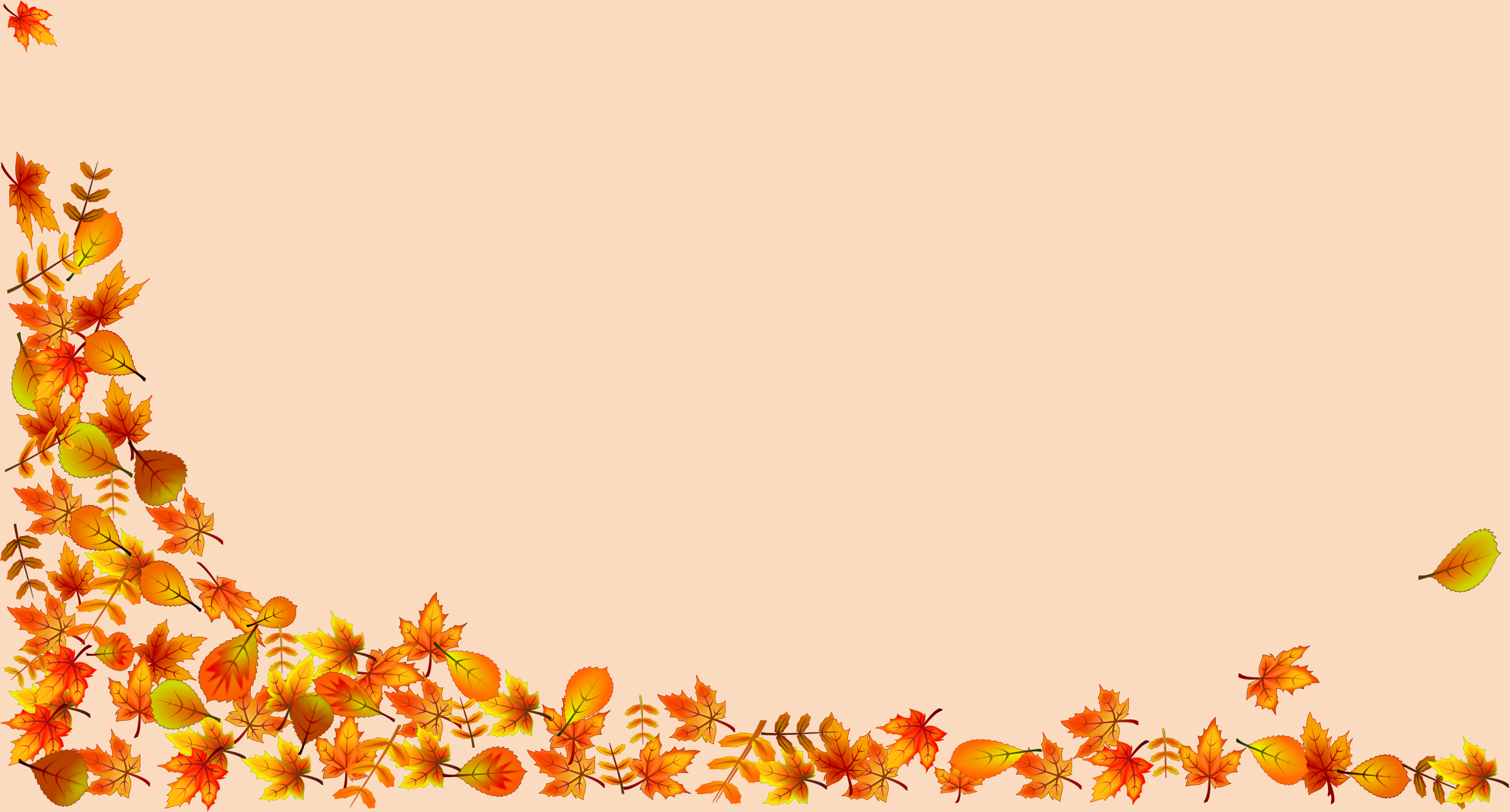 Chọn cửa
Giải mã
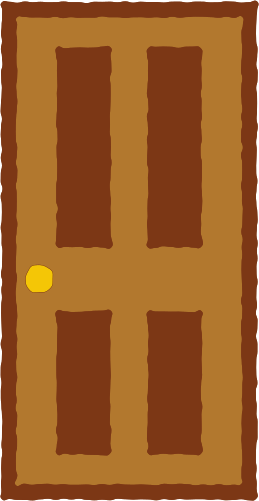 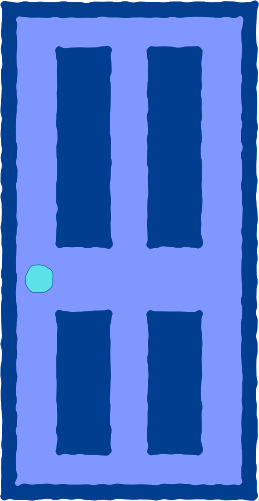 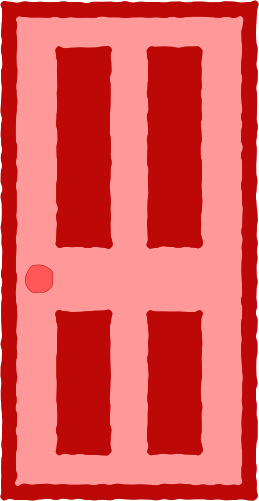 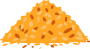 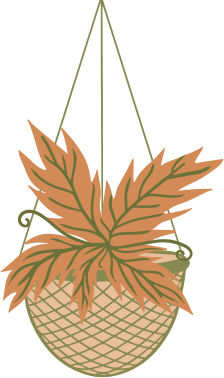 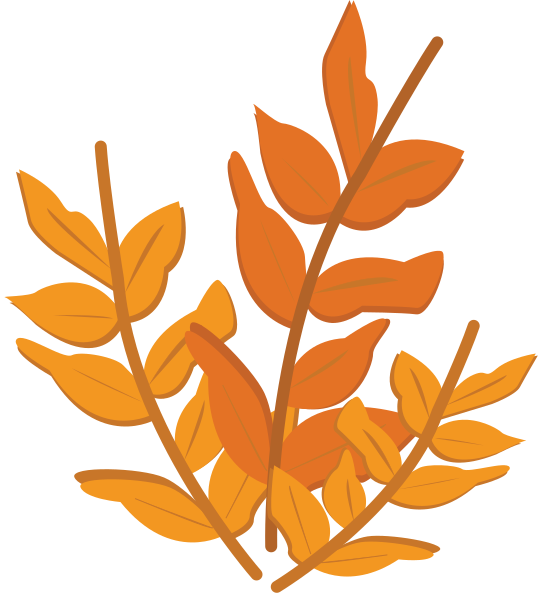 Cửa 1
Người Ê-đê xưa đặt ra luật tục để làm gì?
A. Nhằm để bảo vệ cuộc sống bình yên cho buôn làng.
B. Nhằm trừng phạt những người có tội.
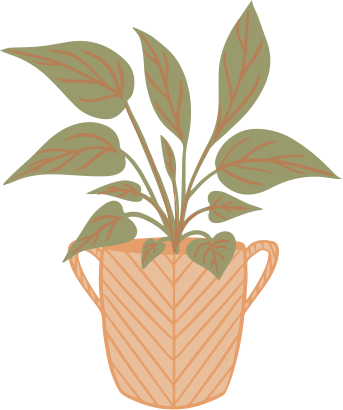 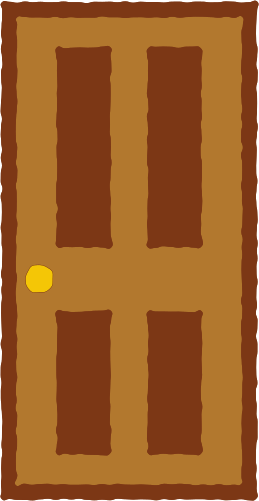 D. Tất cả các đáp án trên đều đúng.
C. Nhằm khen thưởng cho người có công.
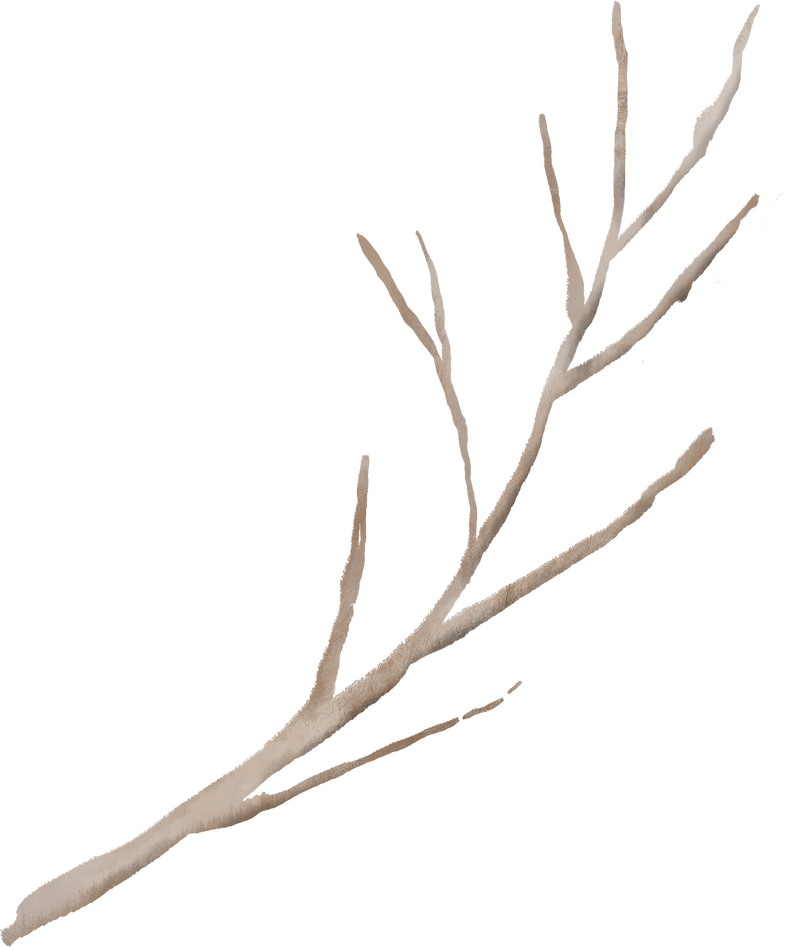 Thư
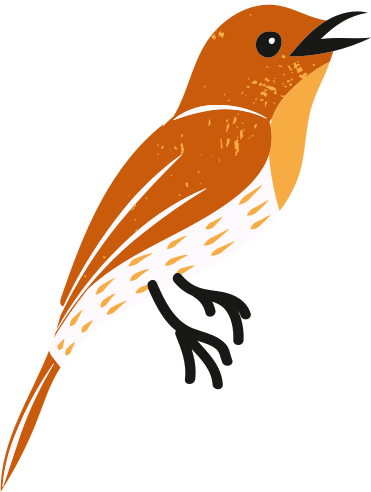 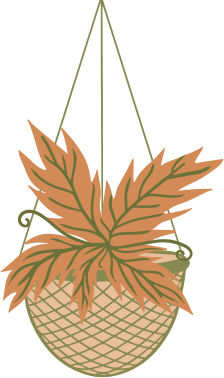 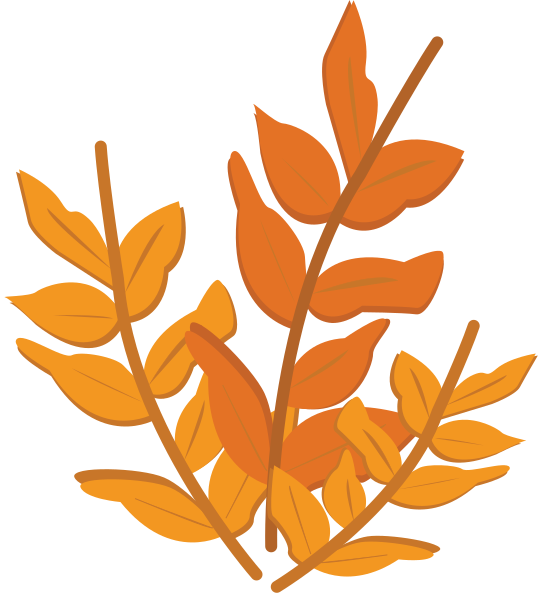 Cửa 2
Những việc nào dưới đây mà người Ê-đê cho là có tội?
B. Tội dẫn đường cho địch đến đánh làng mình
A. Tội không hỏi mẹ cha
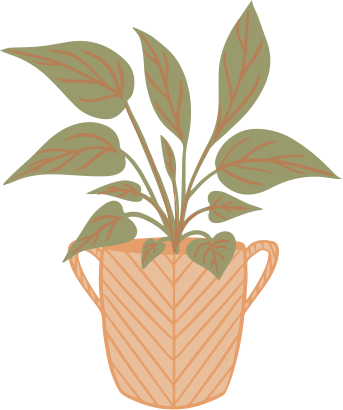 C. Tội ăn cắp; Tội giúp kẻ có tội
D. Tất cả các đáp án trên đều đúng.
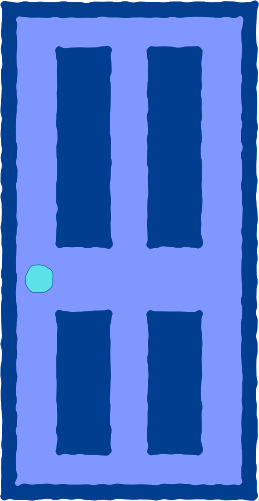 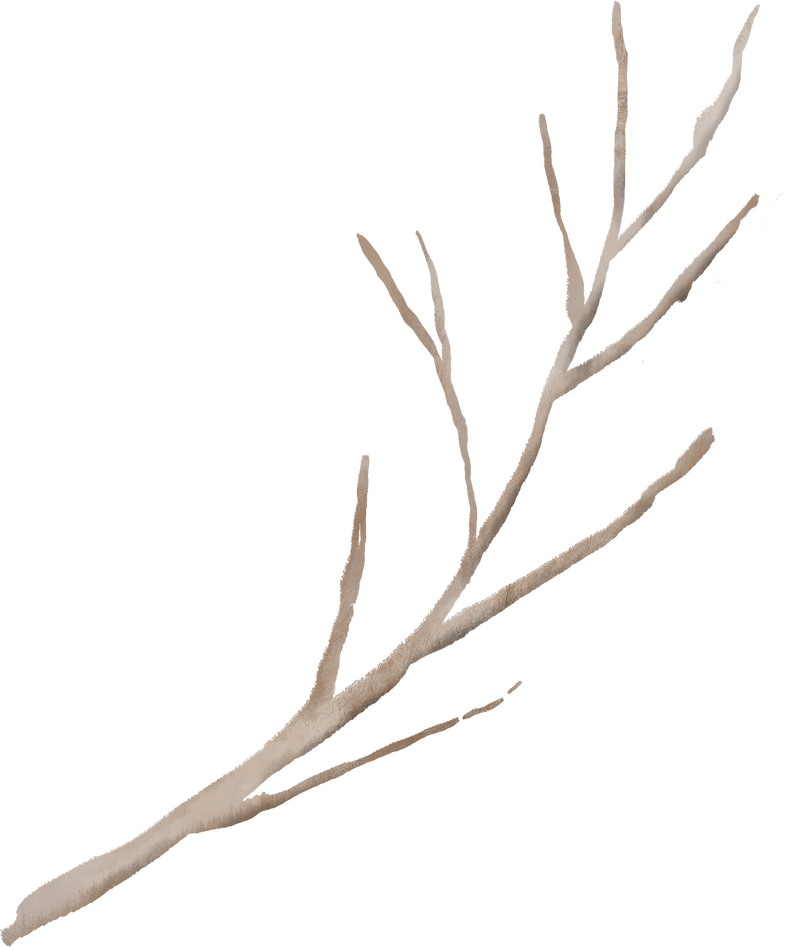 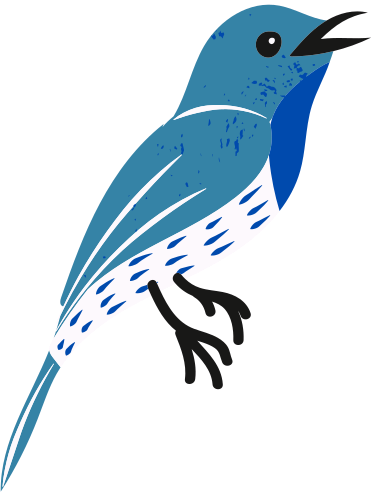 Hộp
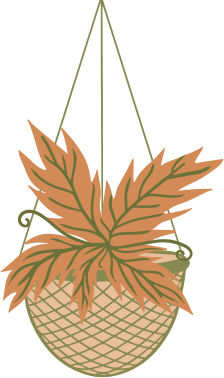 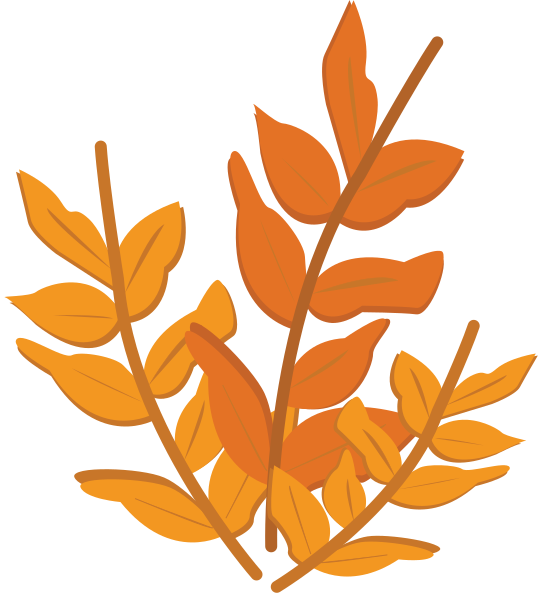 Cửa 3
Đồng bào Ê-đê quy định xử phạt rất công bằng là đúng hay sai?
A. Đúng
B. Sai
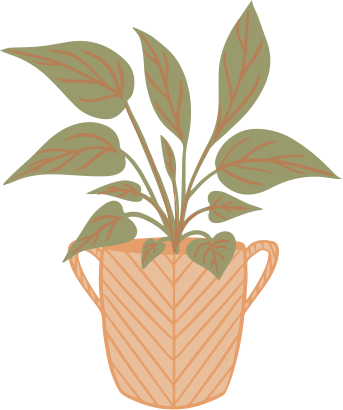 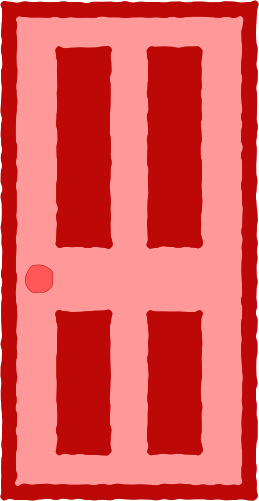 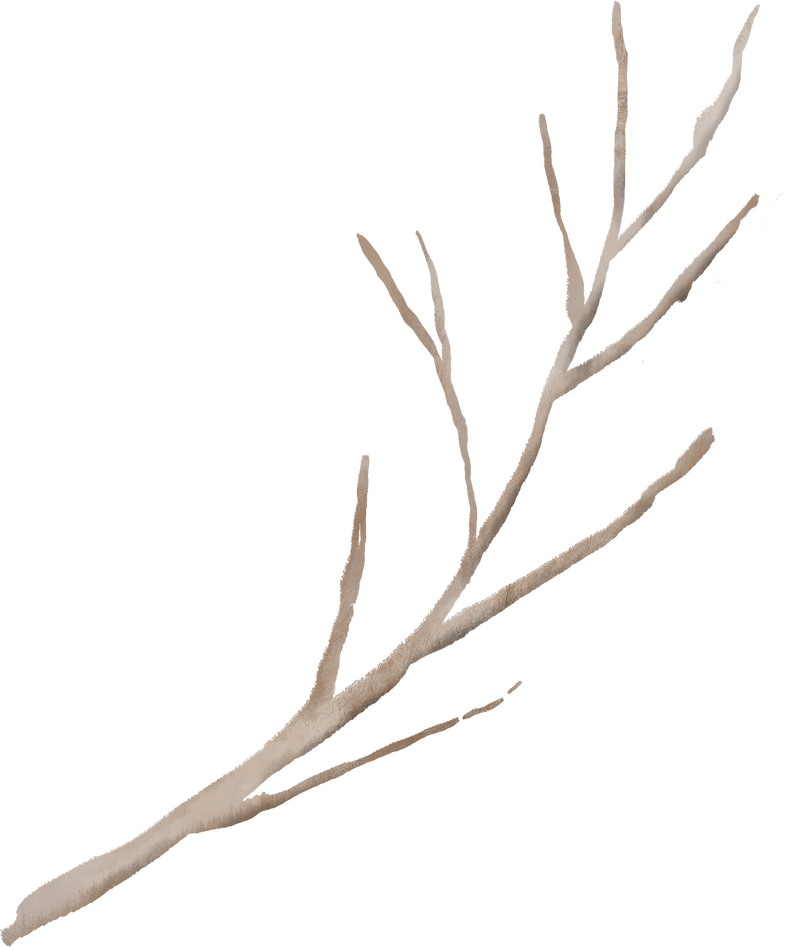 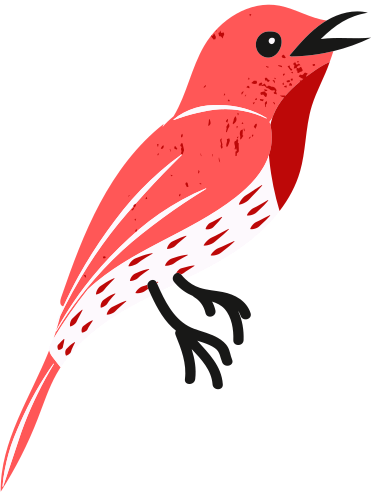 Mật
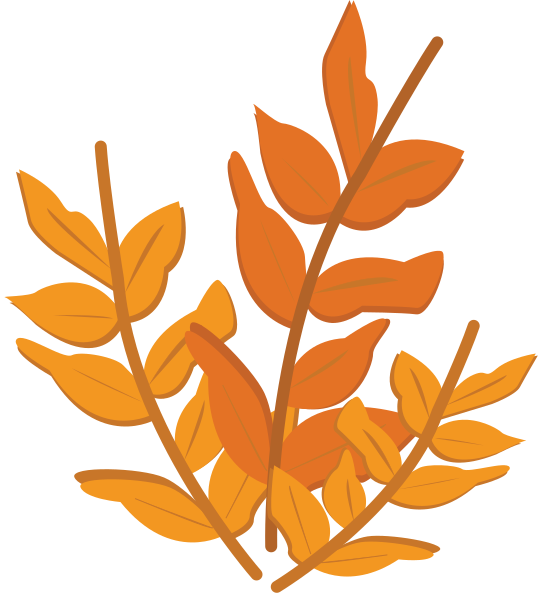 Giải mã
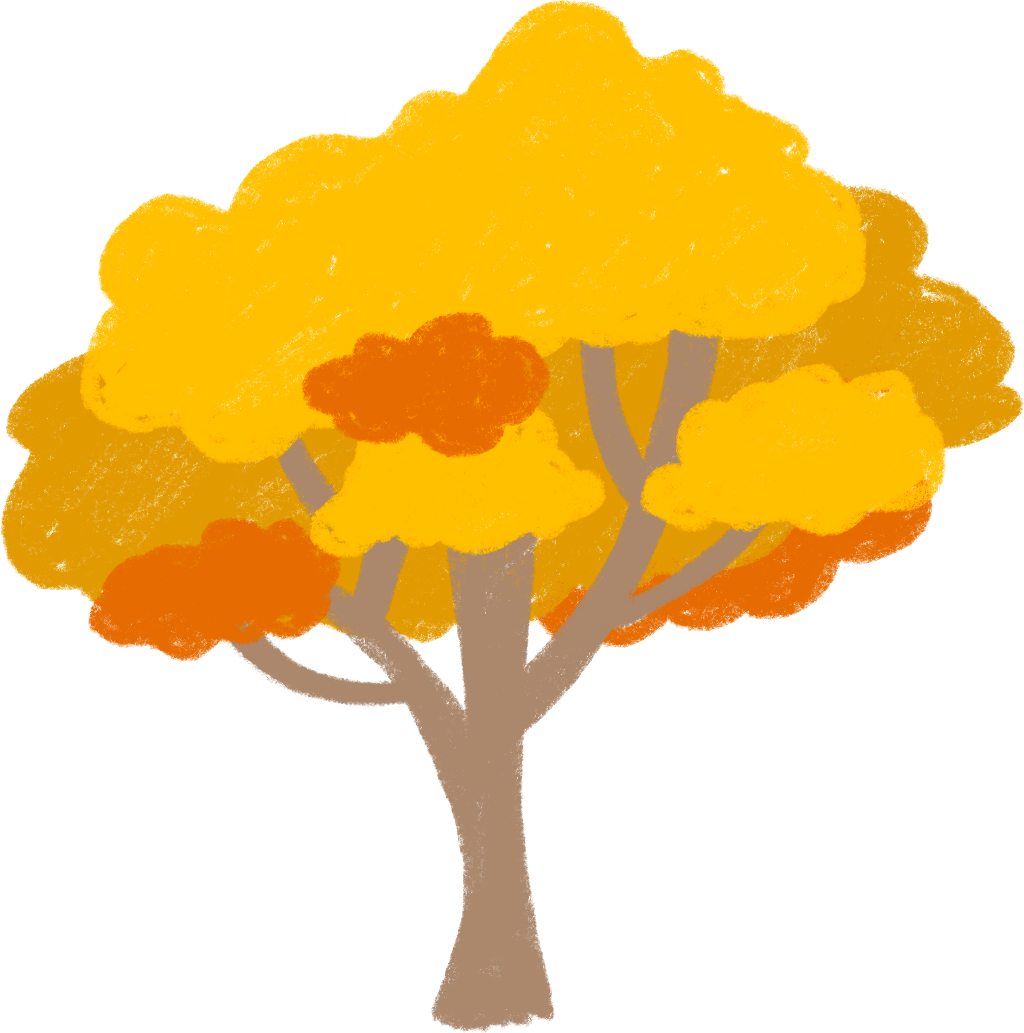 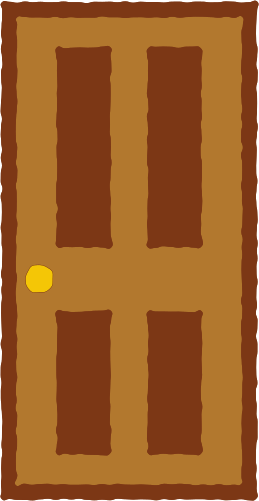 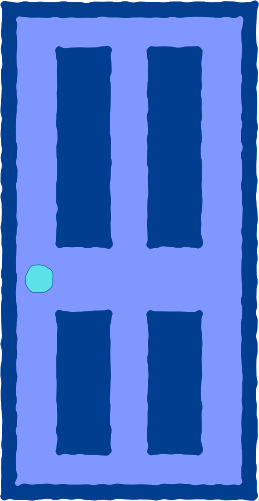 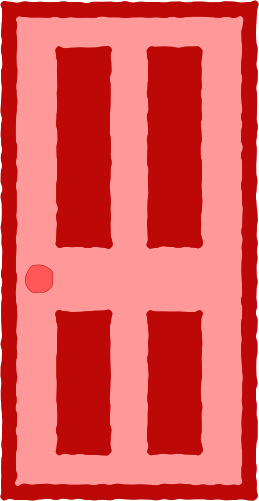 Mật
Thư
Hộp
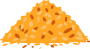 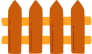 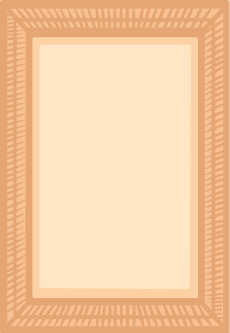 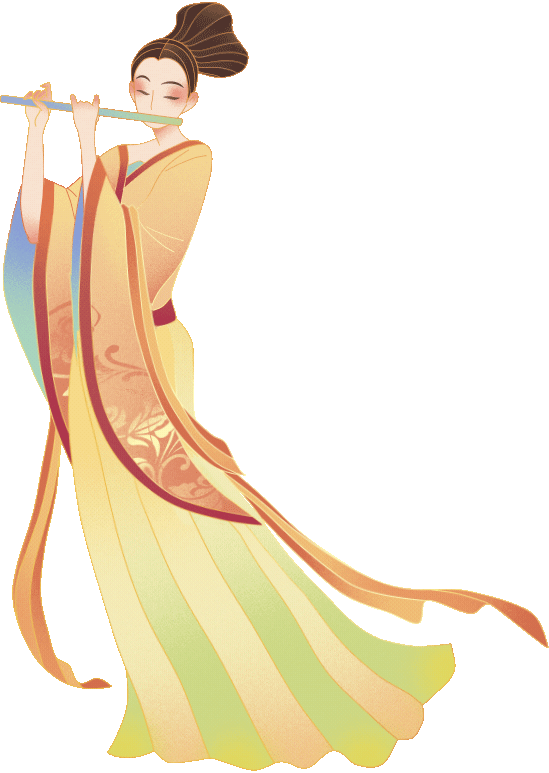 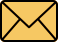 TẬP ĐỌC
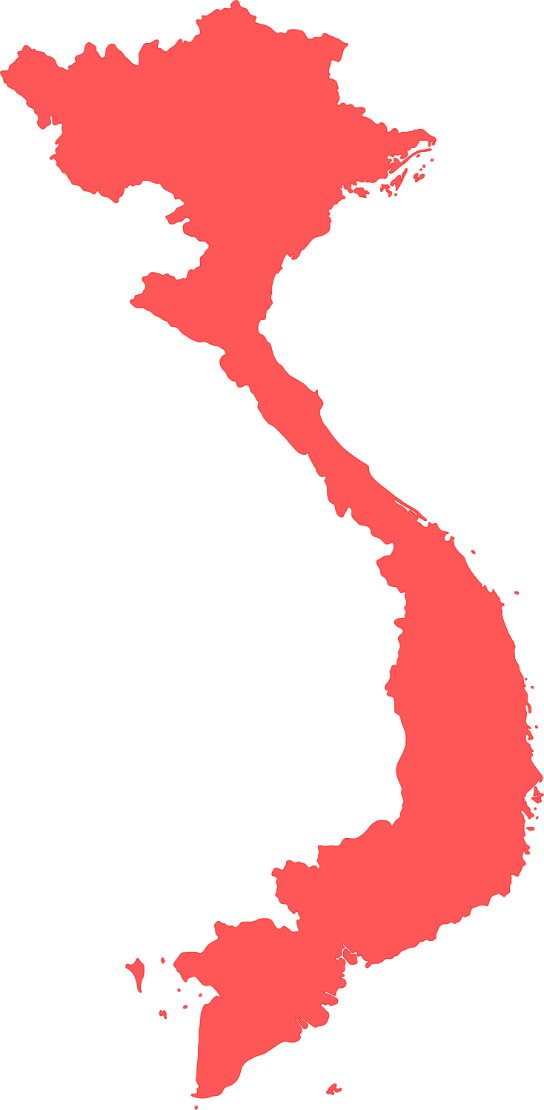 Hộp thư mật
Hữu Mai
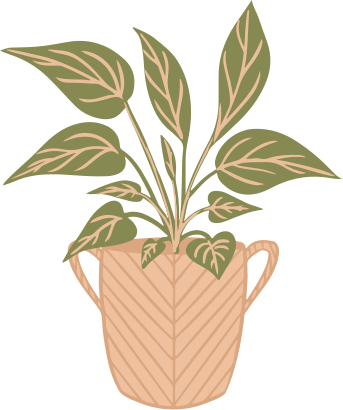 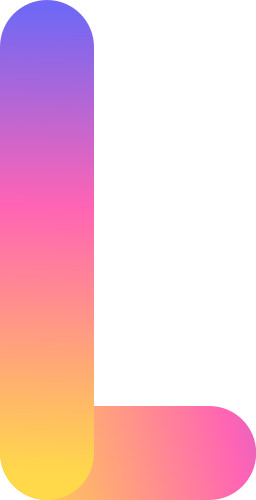 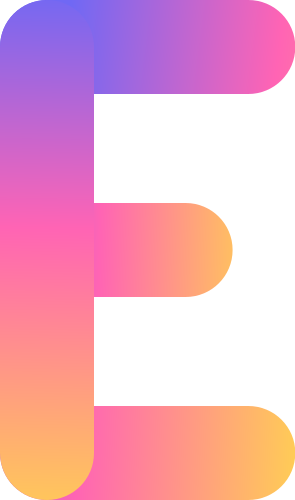 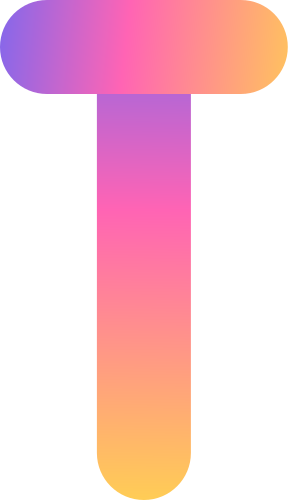 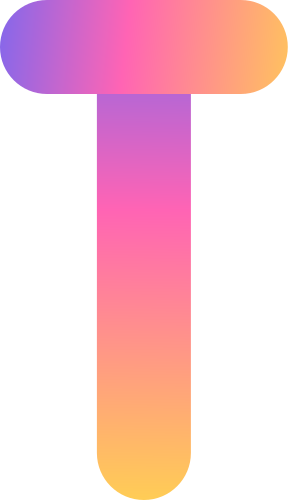 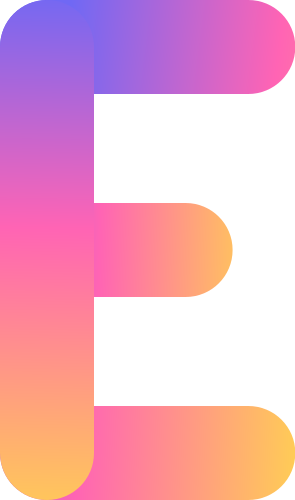 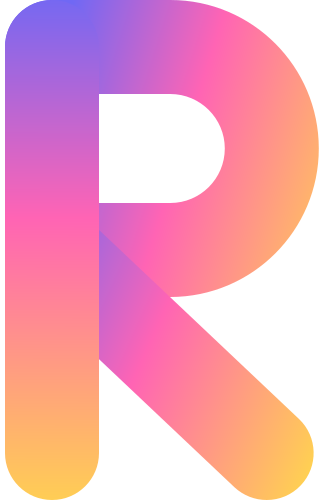 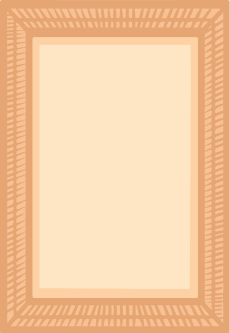 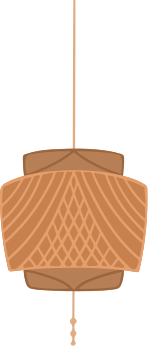 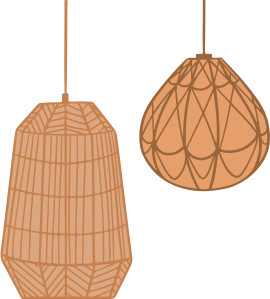 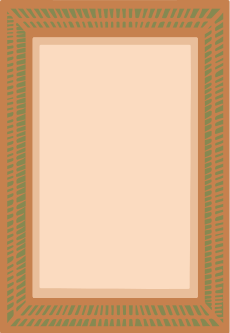 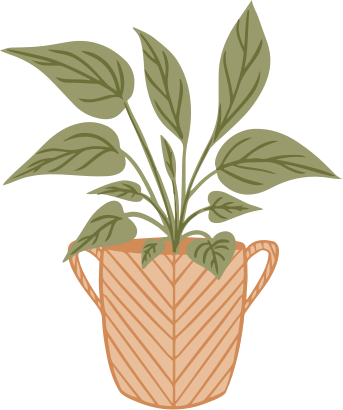 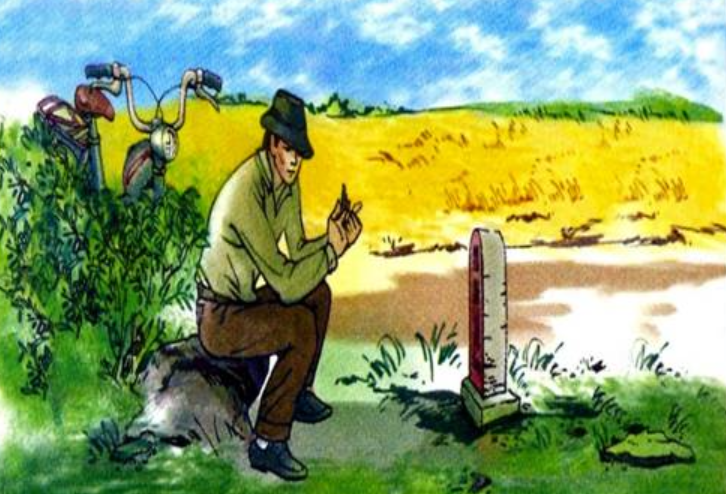 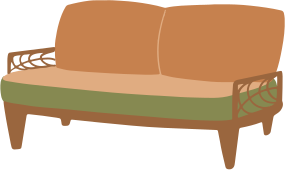 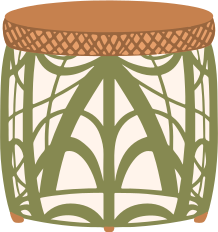 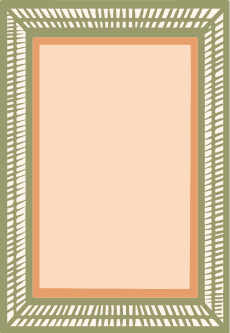 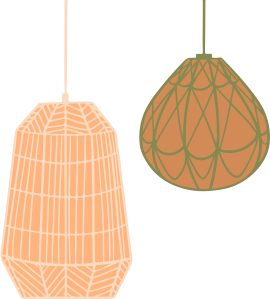 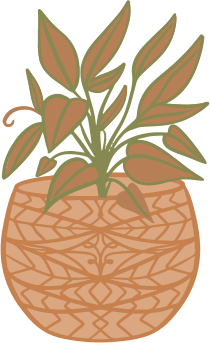 Hộp thư mật
   Hai Long phóng xe về phía Phú Lâm tìm hộp thư mật.
   Người đặt hộp thư lần nào cũng tạo cho anh sự bất ngờ. Bao giờ hộp thư cũng được đặt tại một nơi dễ tìm mà lại ít bị chú ý nhất. Nhiều lúc, người liên lạc còn gửi gắm vào đây một chút tình cảm của mình, thường bằng những vật gợi ra hình chữ V mà chỉ anh mới nhận thấy. Đó là tên Tổ quốc Việt Nam, là lời chào chiến thắng. Đôi lúc Hai Long đã đáp lại.
   Anh dừng xe trước một cột cây số ven đường, giữa cánh đồng vắng. Tháo chiếc bu-gi ra xem, nhưng đôi mắt anh không nhìn chiếc bu-gi mà chăm chú quan sát mặt đất phía sau một cây số. Nó kia rồi! Một hòn đá hình mũi tên (lại hình chữ V quen thuộc) trỏ vào một hòn đá dẹt chỉ cách anh ba bước chân.
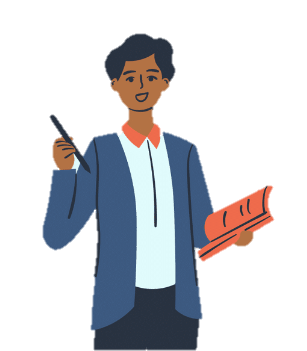 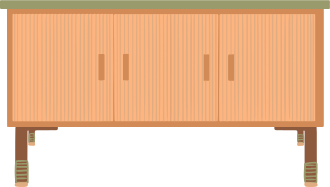 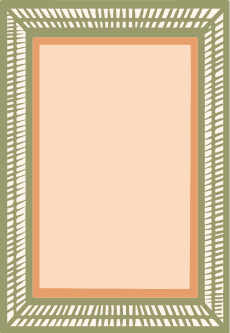 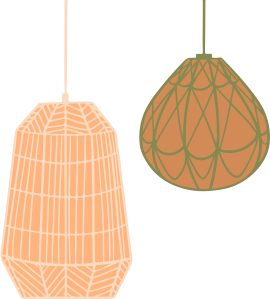 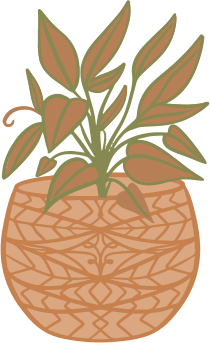 Hai Long tới ngồi cạnh hòn đá, nhìn trước nhìn sau, một tay vẫn cầm chiếc bu-gi, một tay bẩy nhẹ hòn đá. Hộp thư lần này cũng là một chiếc vỏ đựng thuốc đánh răng. Anh nhẹ nhàng cạy đáy hộp thuốc, rút ra một mảnh giấy nhỏ, thay vào đó thư báo cáo của mình, rồi thả hộp thuốc về chỗ cũ.
   Công việc thế là xong. Một giờ nữa sẽ có người đến lấy thư. Anh trở lại bên xe, lắp bu-gi vào rồi đạp cần khởi động máy. Tiếng động cơ nổ giòn. Chưa đầy nửa giờ sau, anh đã hòa lẫn vào dòng người giữa phố phường náo nhiệt.
HỮU MAI
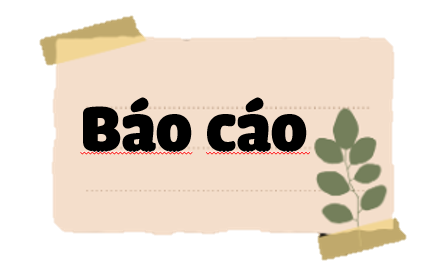 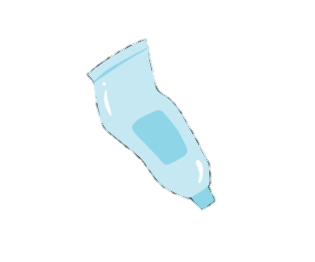 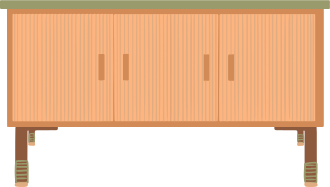 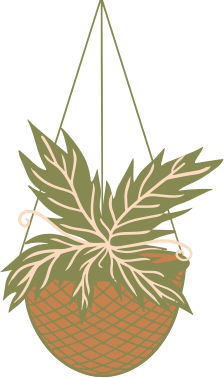 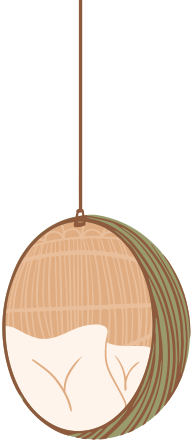 Giải nghĩa từ
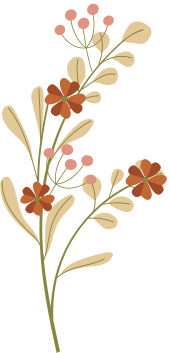 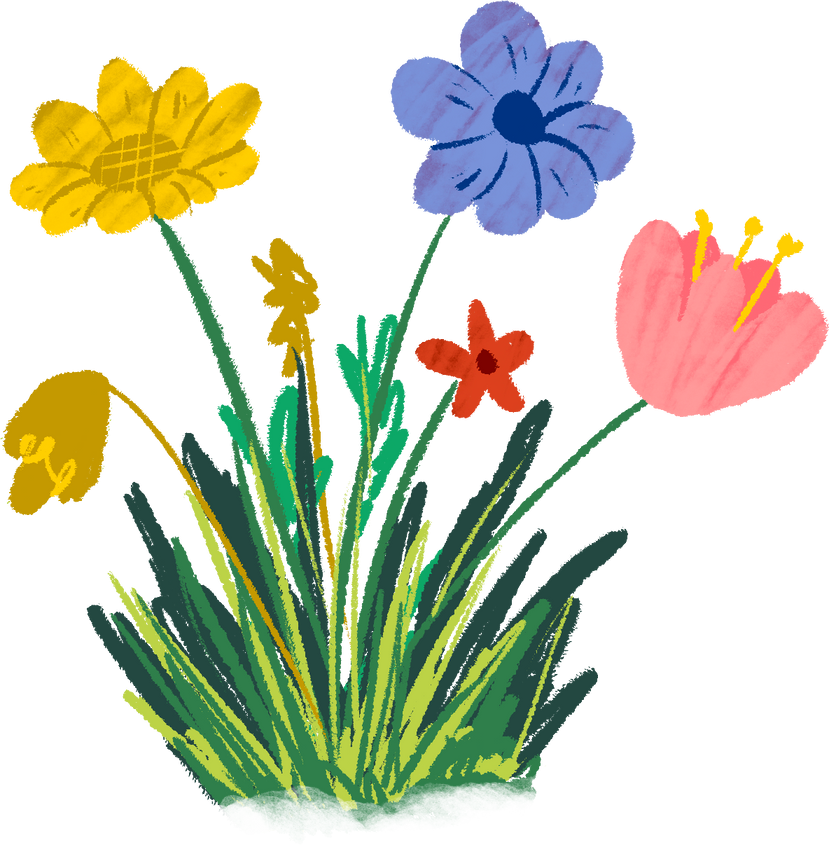 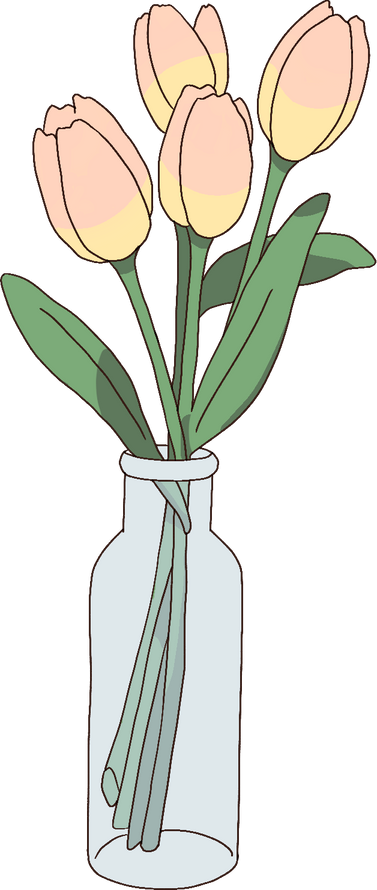 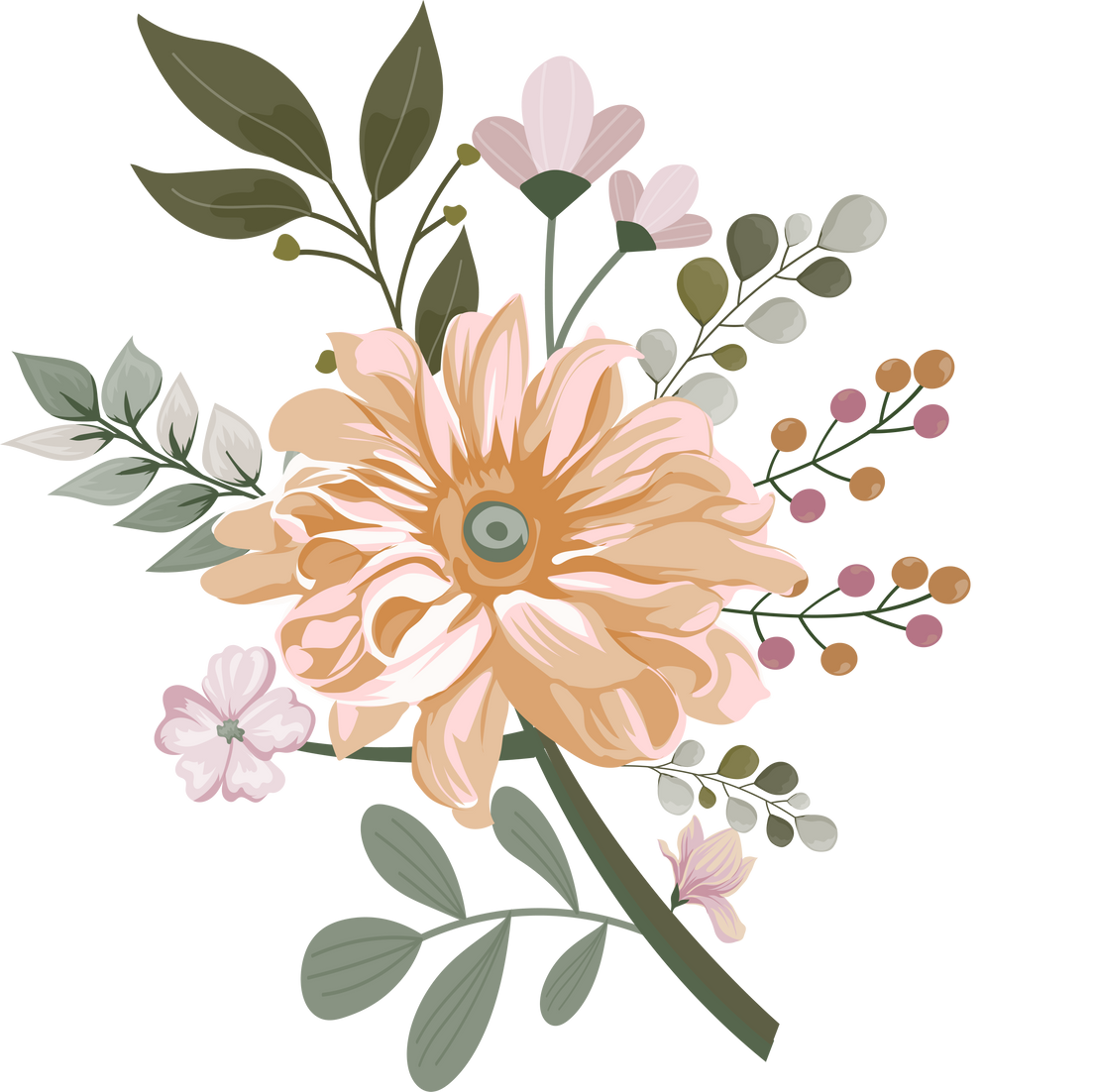 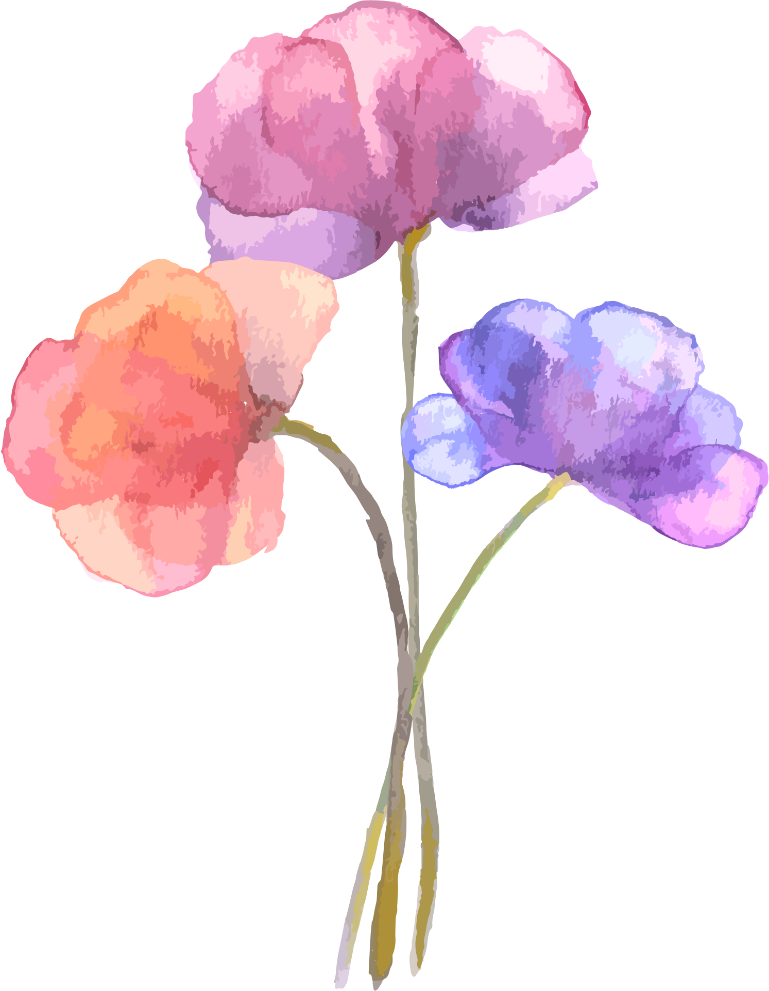 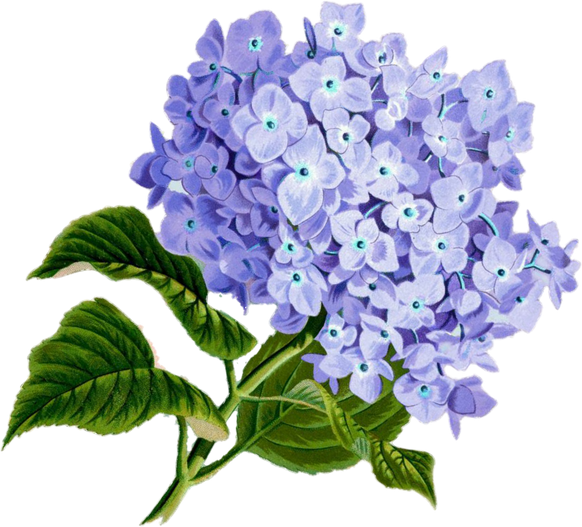 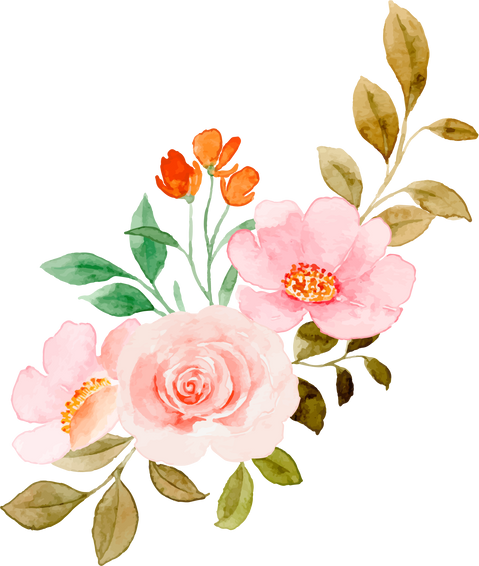 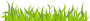 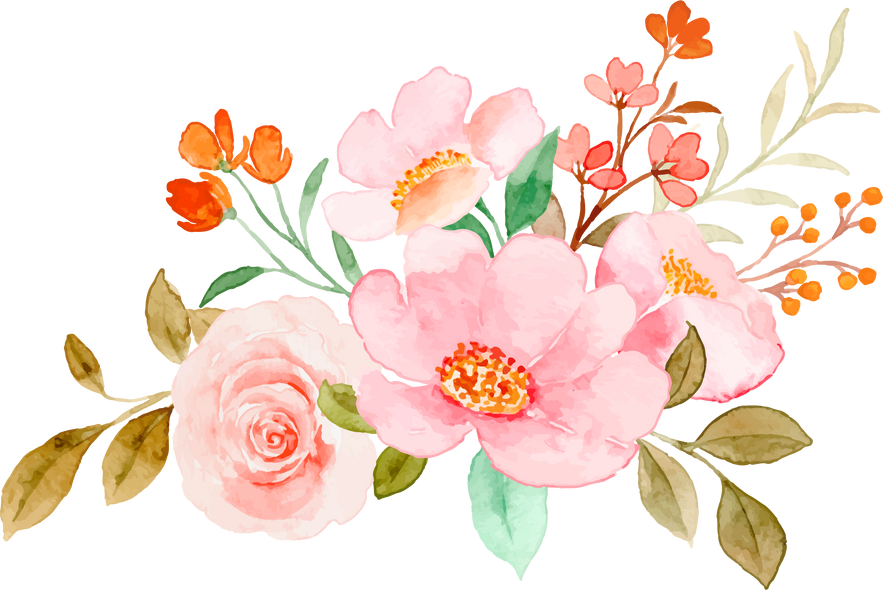 Giải nghĩa từ
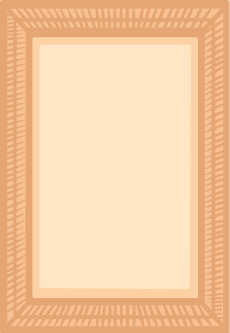 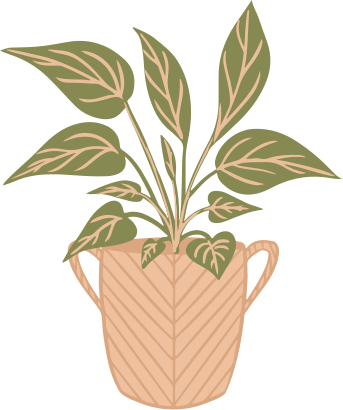 - Hai Long: tên thường gọi của Thiếu tướng Vũ Ngọc Nhạ (1928 – 2002), một chiến sĩ tình báo nổi tiếng hoạt động trong lòng địch trước ngày miền Nam giải phóng.
Giải nghĩa từ
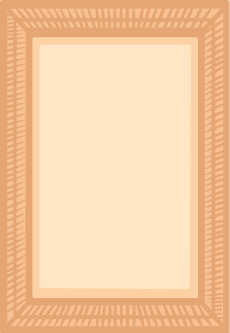 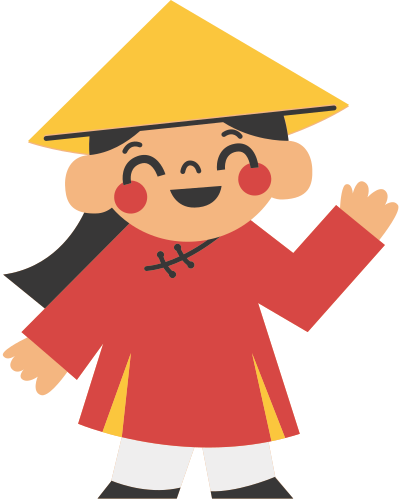 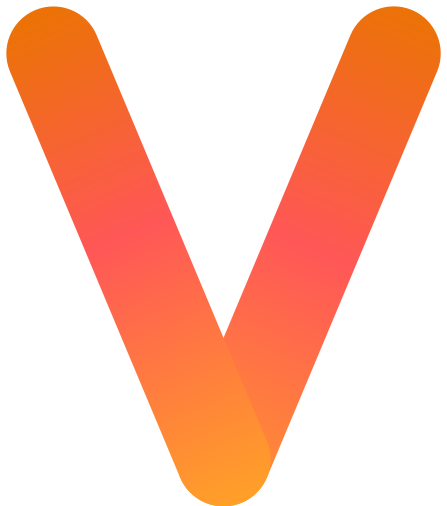 - Chữ V: chữ cái đầu của tên nước ta, đồng thời là chữ cái mở đầu một từ tiếng Anh có nghĩa là “chiến thắng”
Giải nghĩa từ
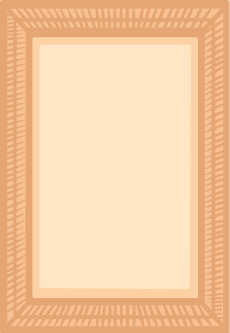 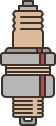 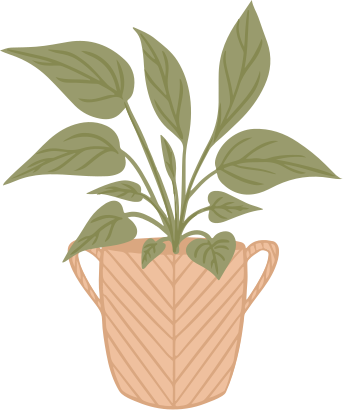 - Bu-gi: bộ phận phát lửa của động cơ xe.
Giải nghĩa từ
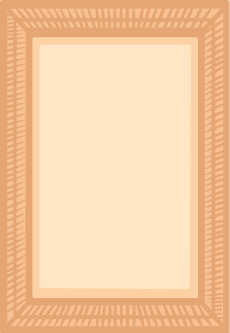 - Cần khởi động: cần đạp ở xe để nổ máy.
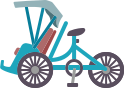 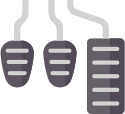 Giải nghĩa từ
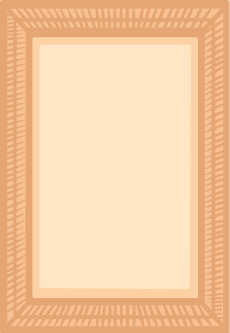 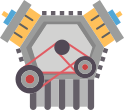 - Động cơ: bộ phận dùng để biến xăng, dầu… thành năng lượng chạy máy
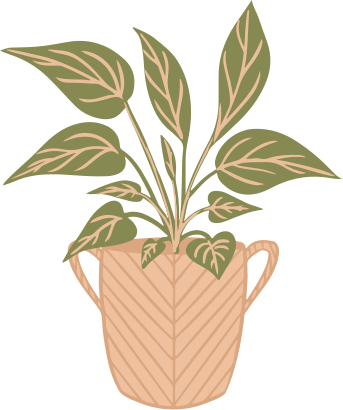 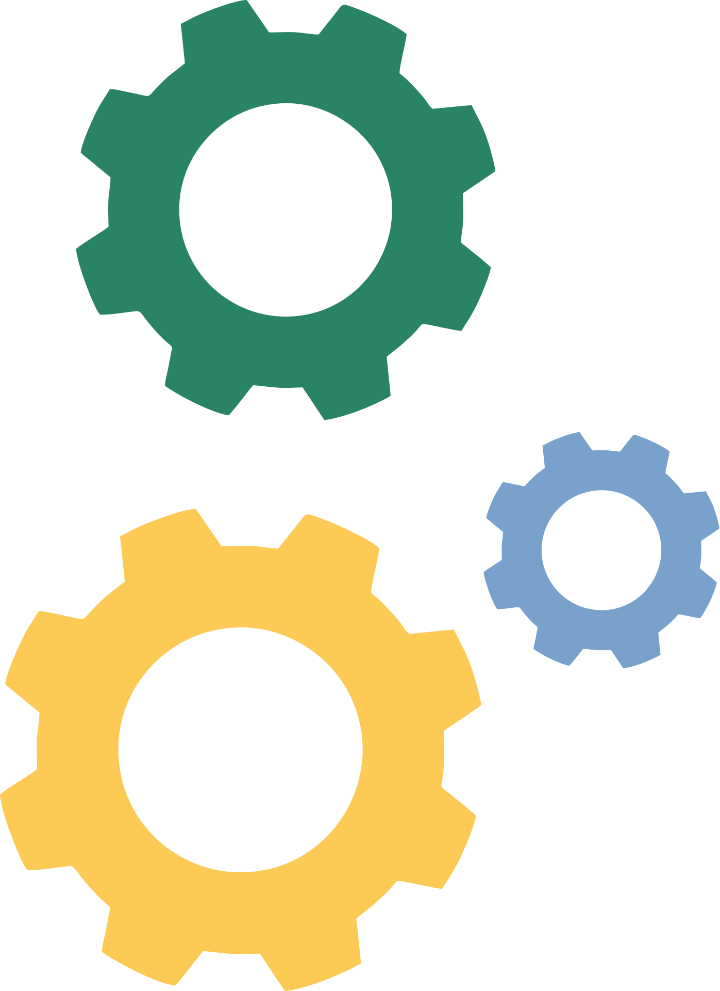 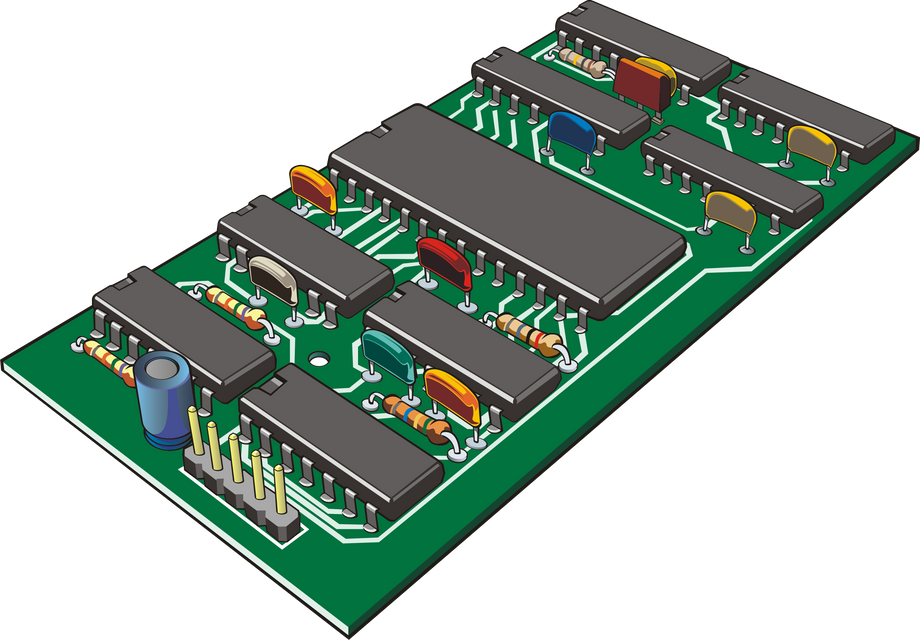 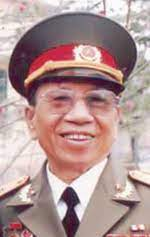 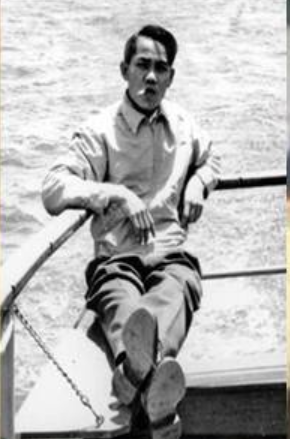 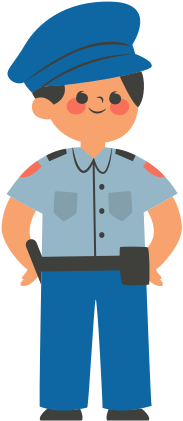 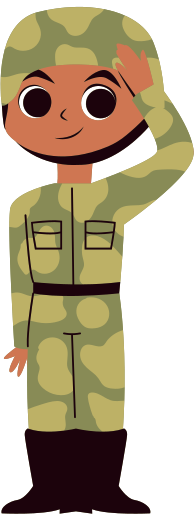 Vũ Ngọc Nhạ (1928-2002)
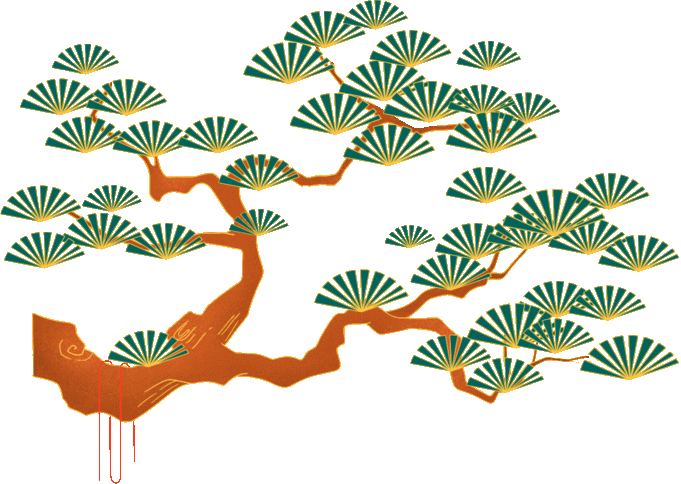 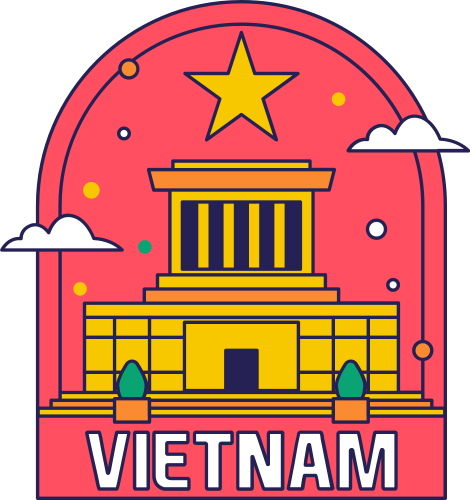 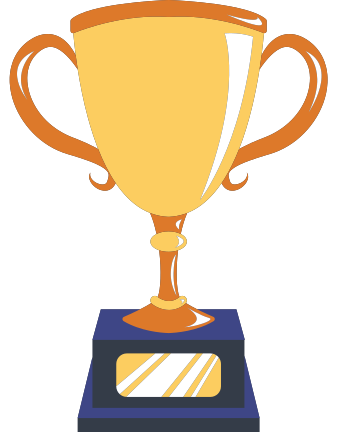 Victory
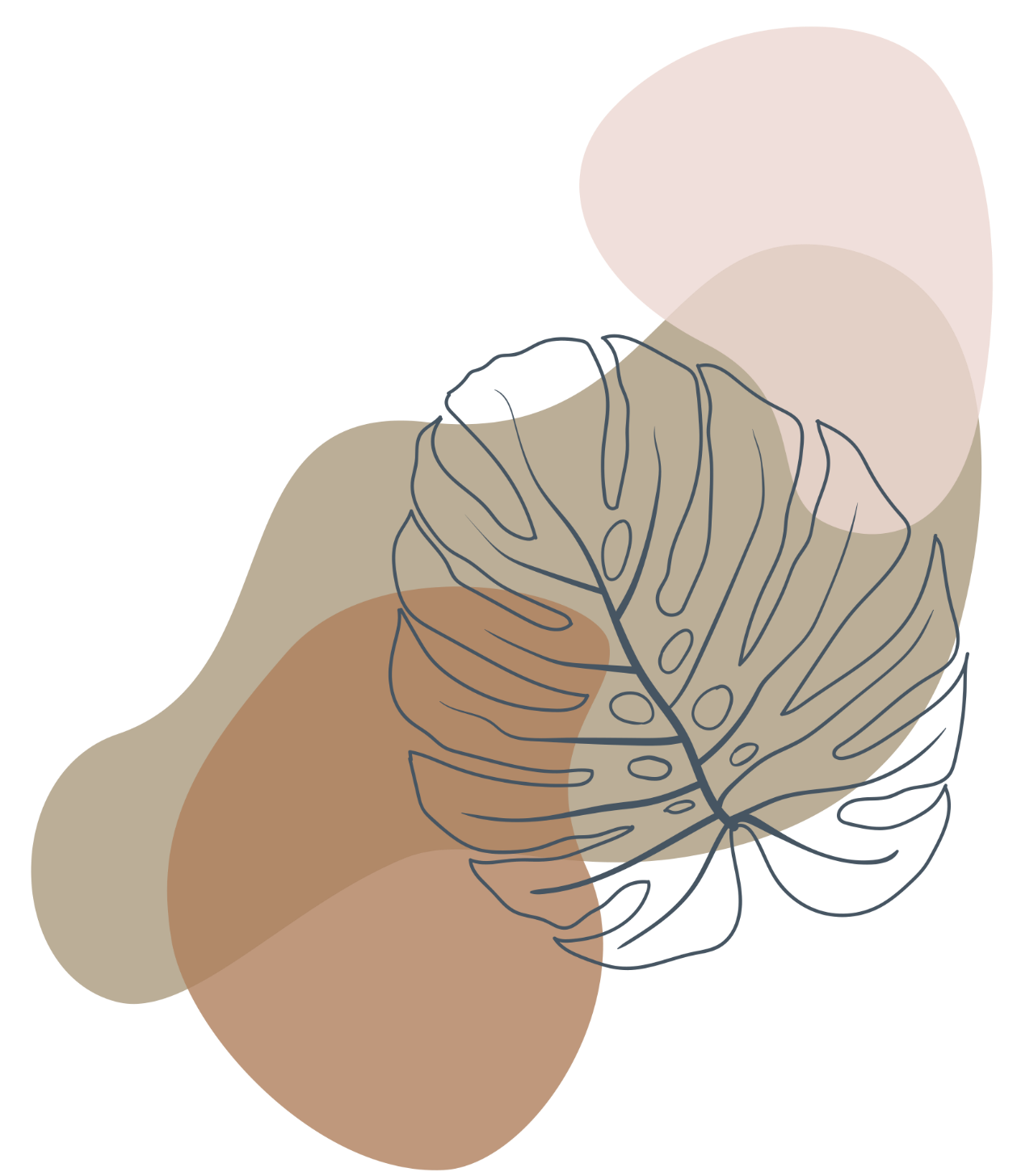 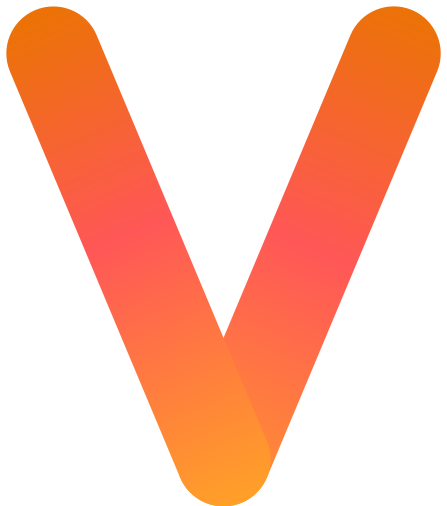 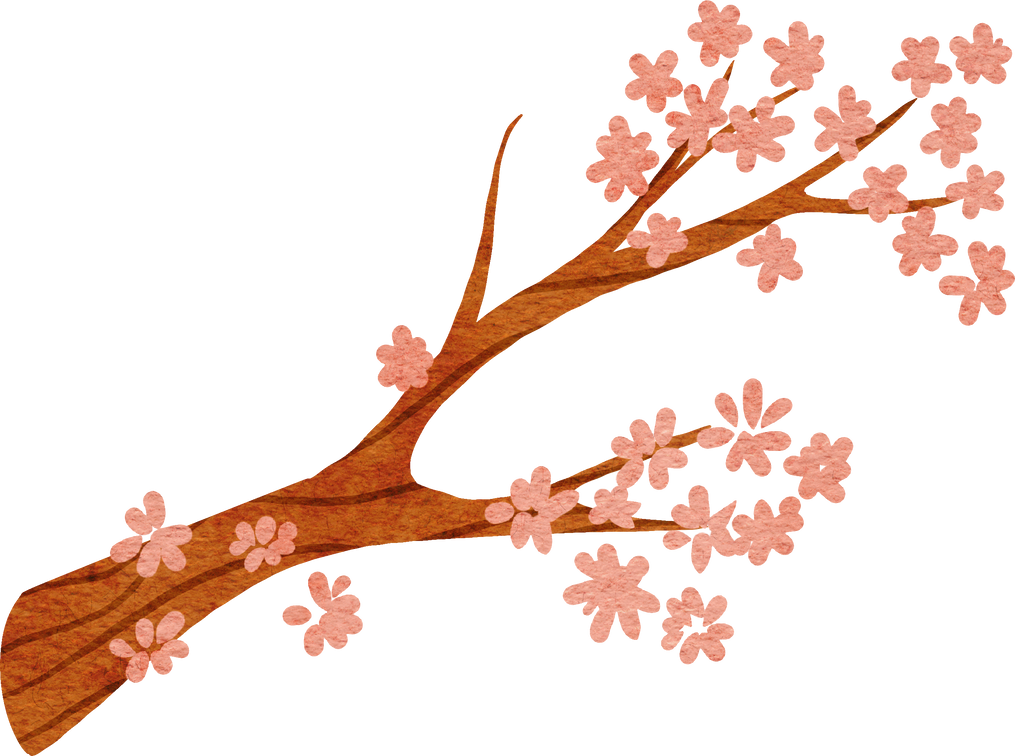 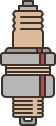 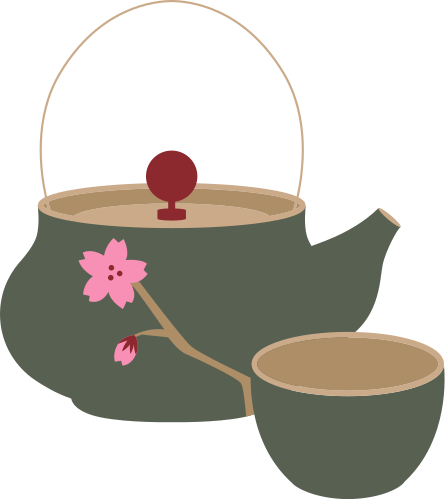 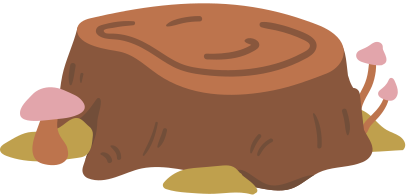 bu-gi
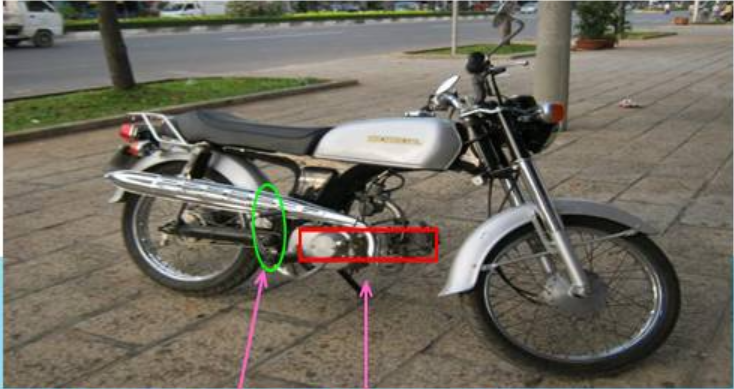 cần khởi động   động cơ
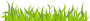 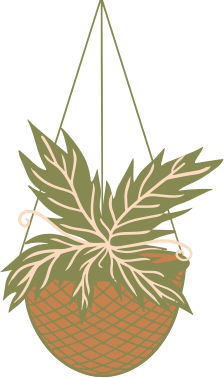 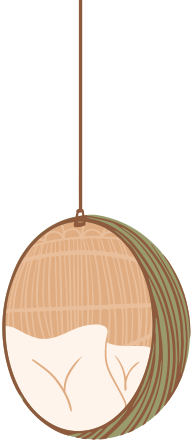 Chia đoạn
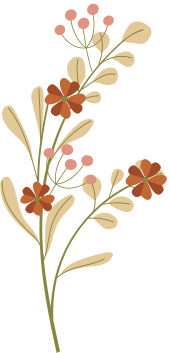 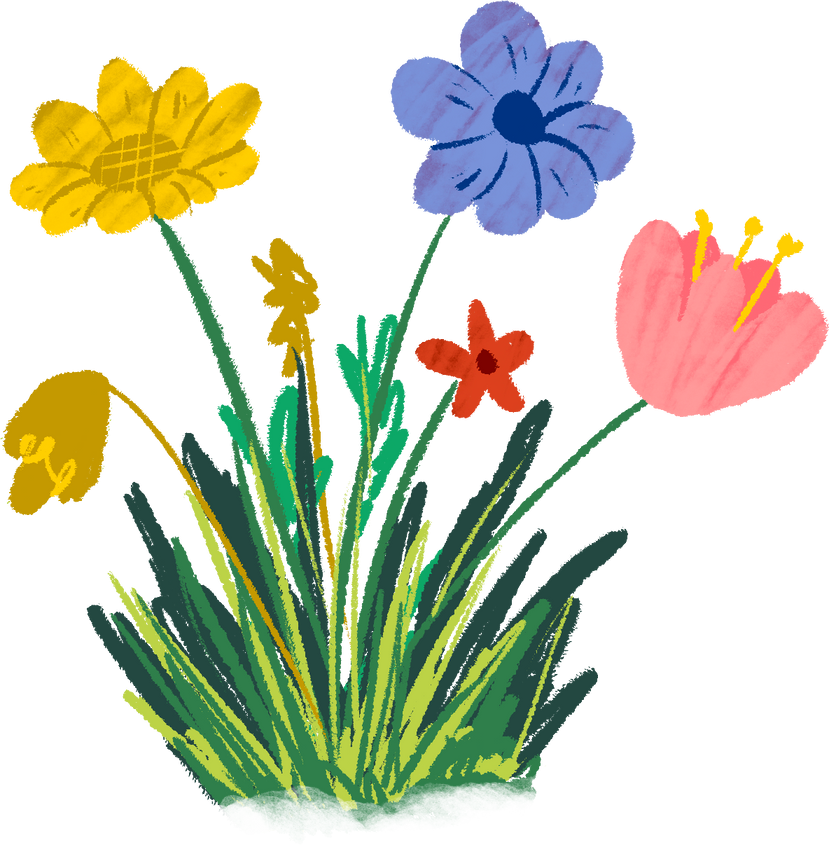 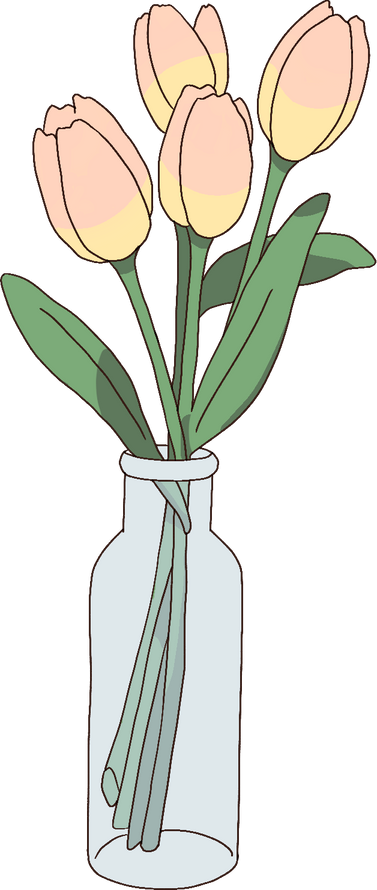 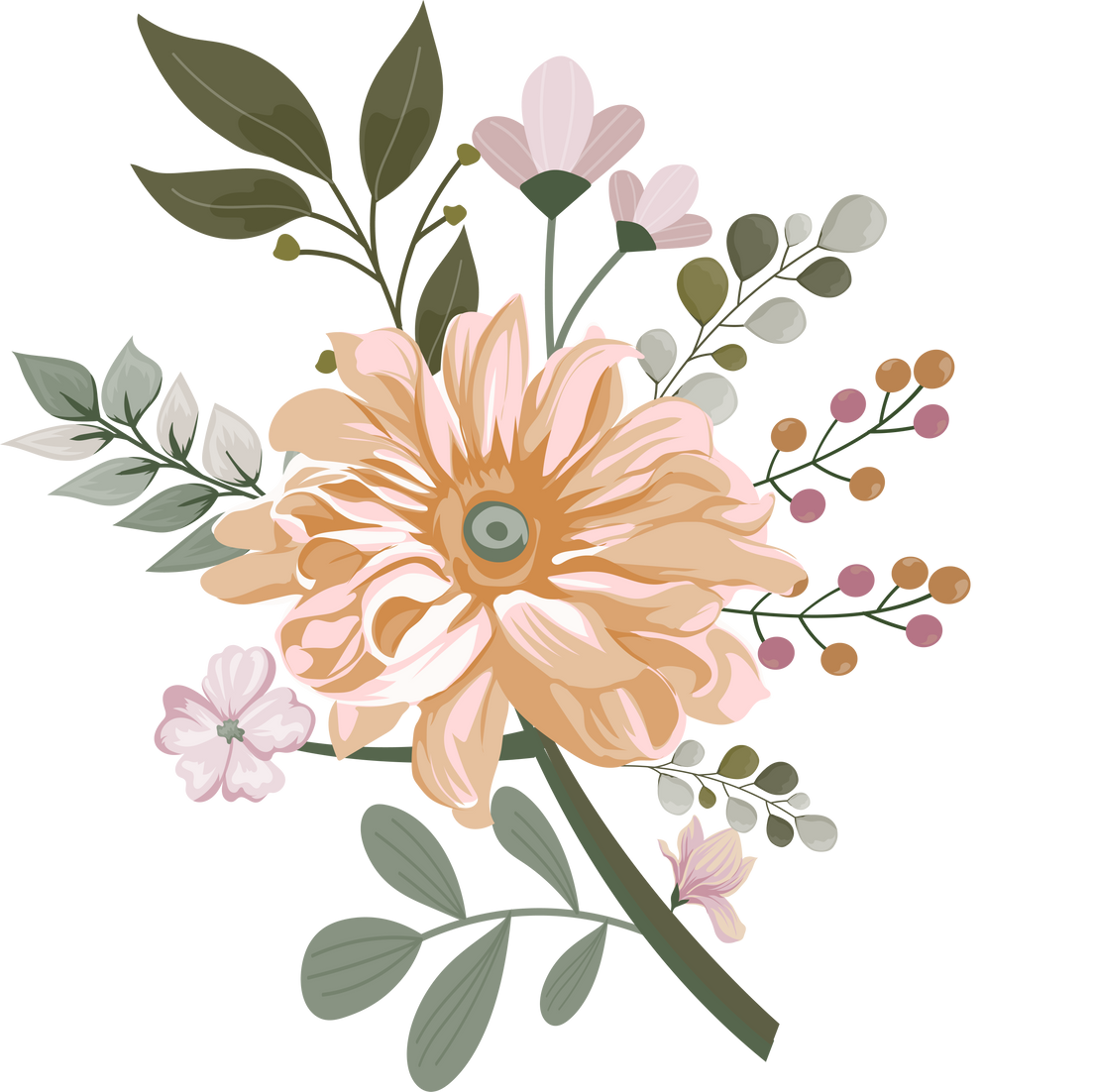 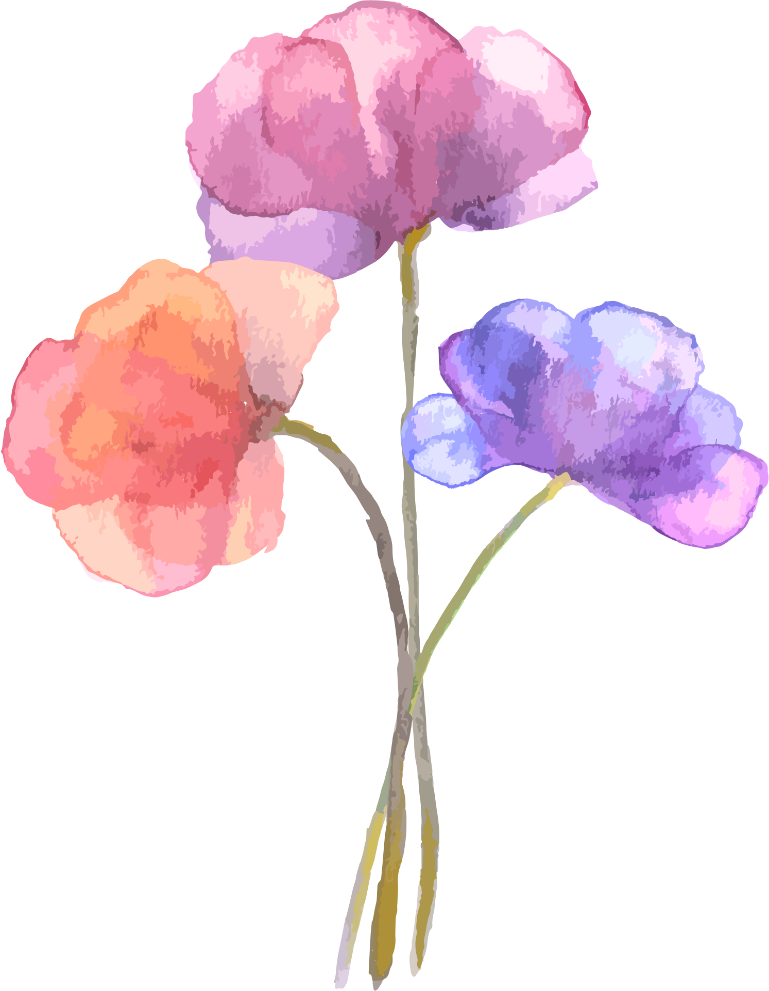 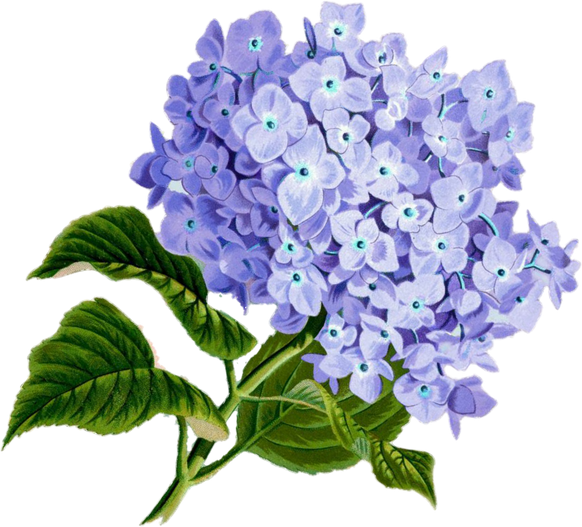 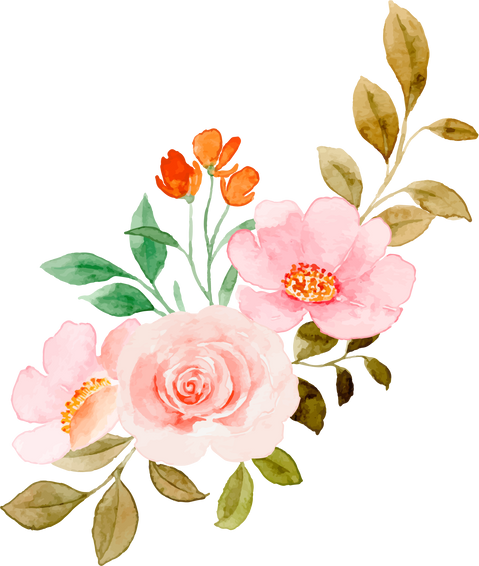 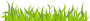 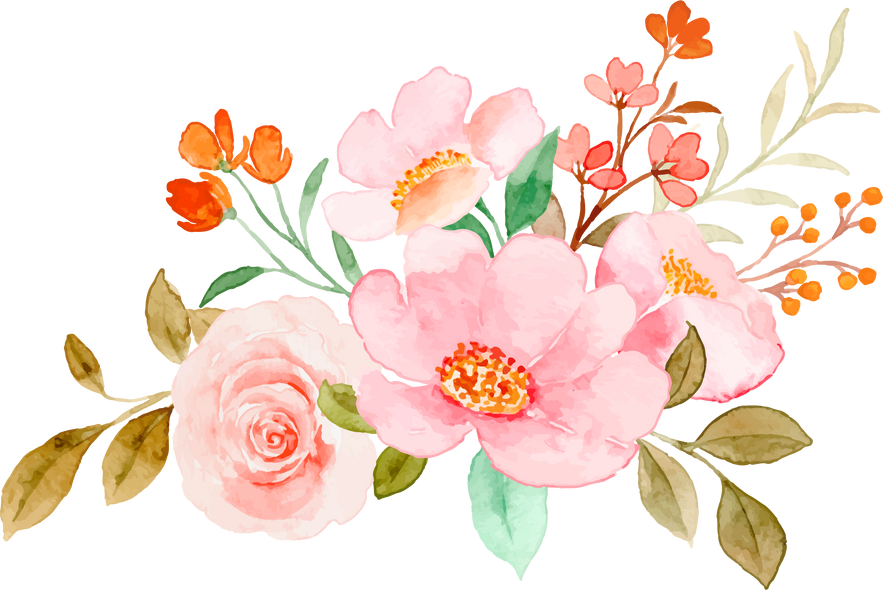 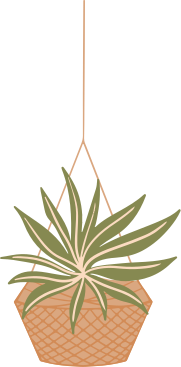 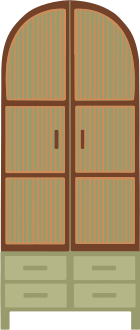 Bài này có thể chia làm mấy đoạn?
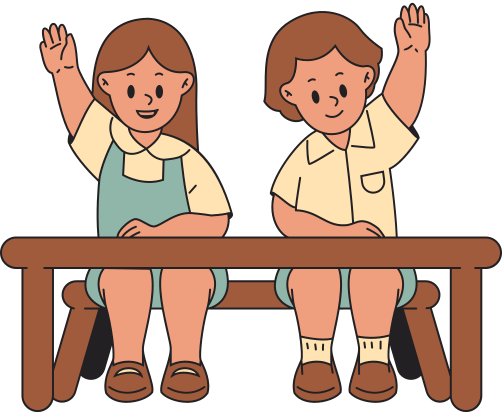 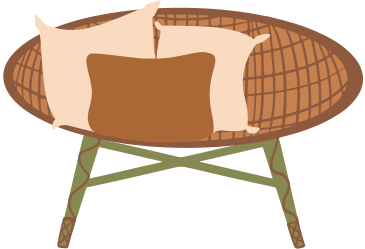 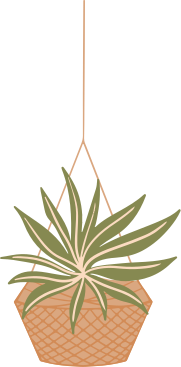 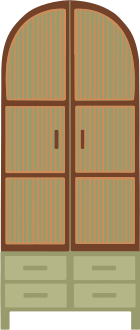 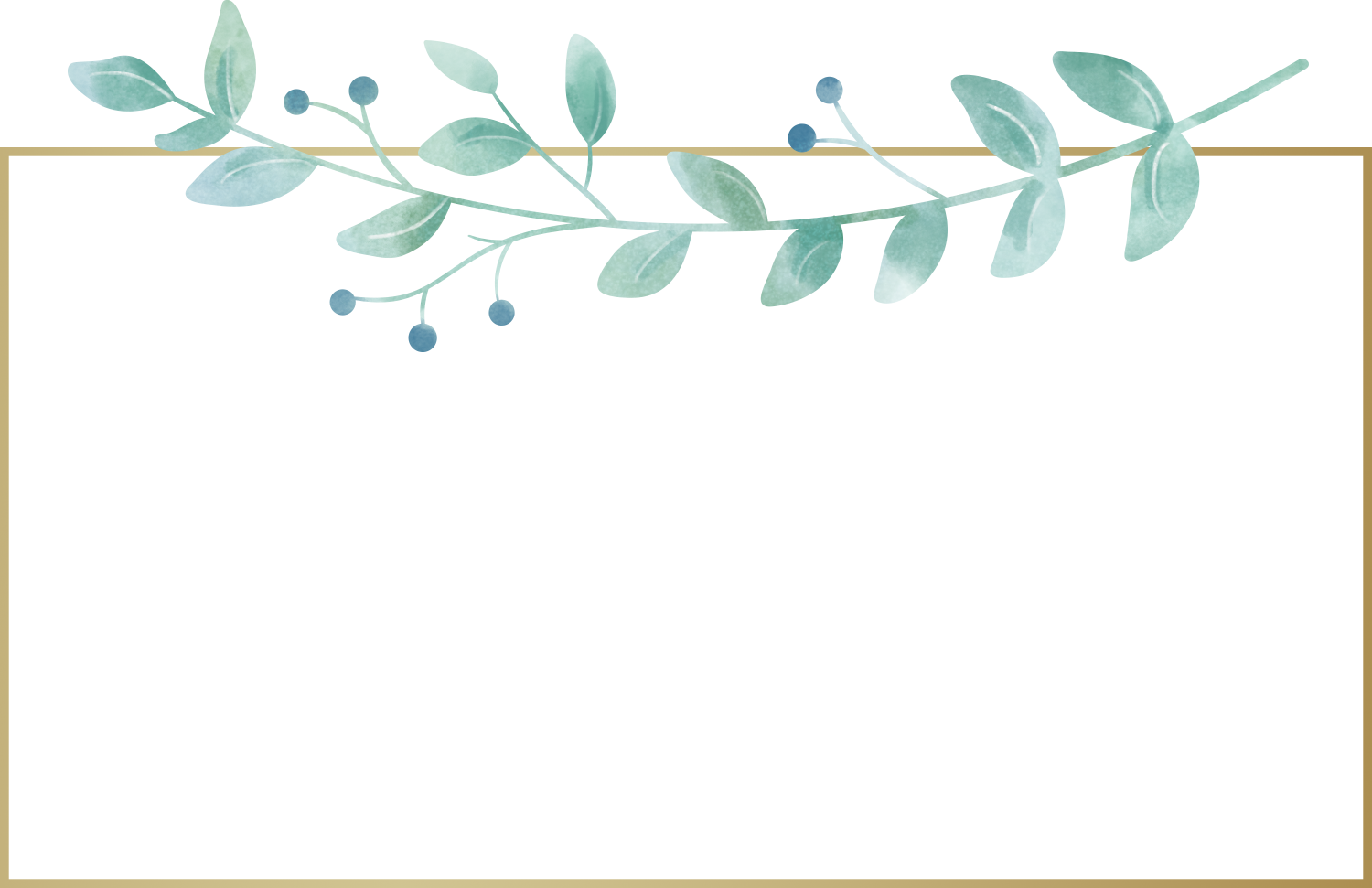 Đoạn 1: “Từ đầu” … “đã đáp lại.”
Đoạn 2: “Anh dừng xe” … “ba bước chân.”
Đoạn 3: “Hai Long tới ngồi”… “về chỗ cũ.”
Đoạn 4: Phần còn lại.
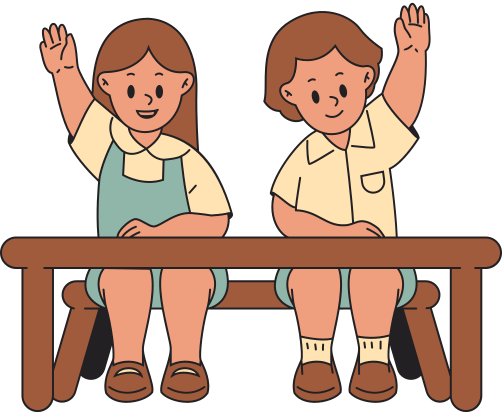 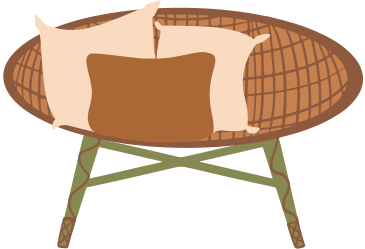 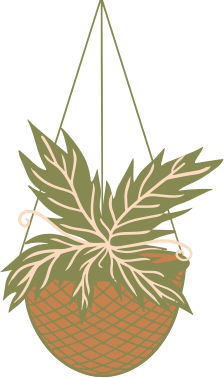 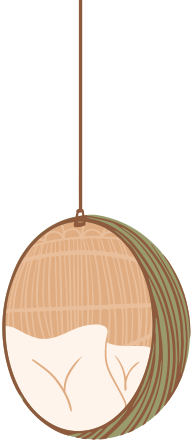 Luyện đọc nối tiếp đoạn
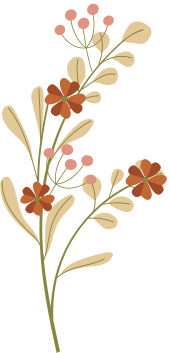 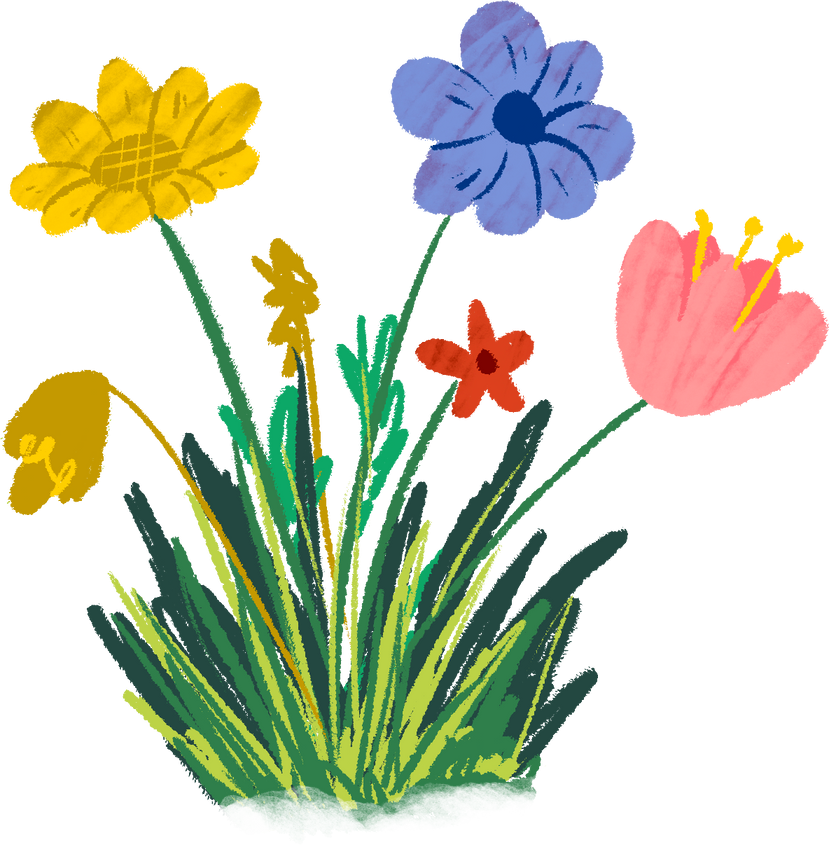 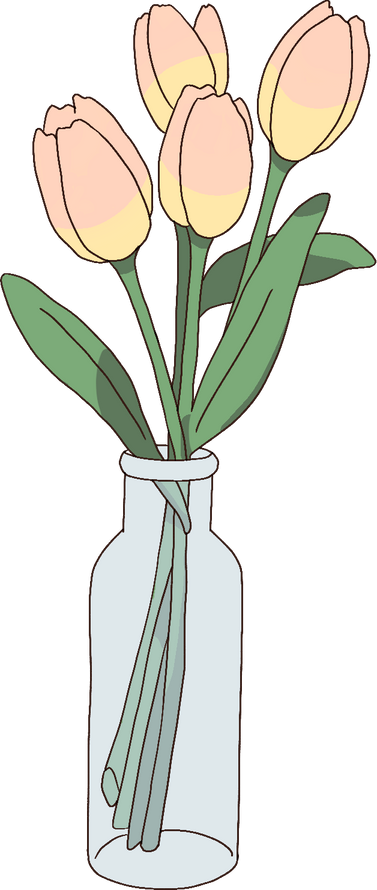 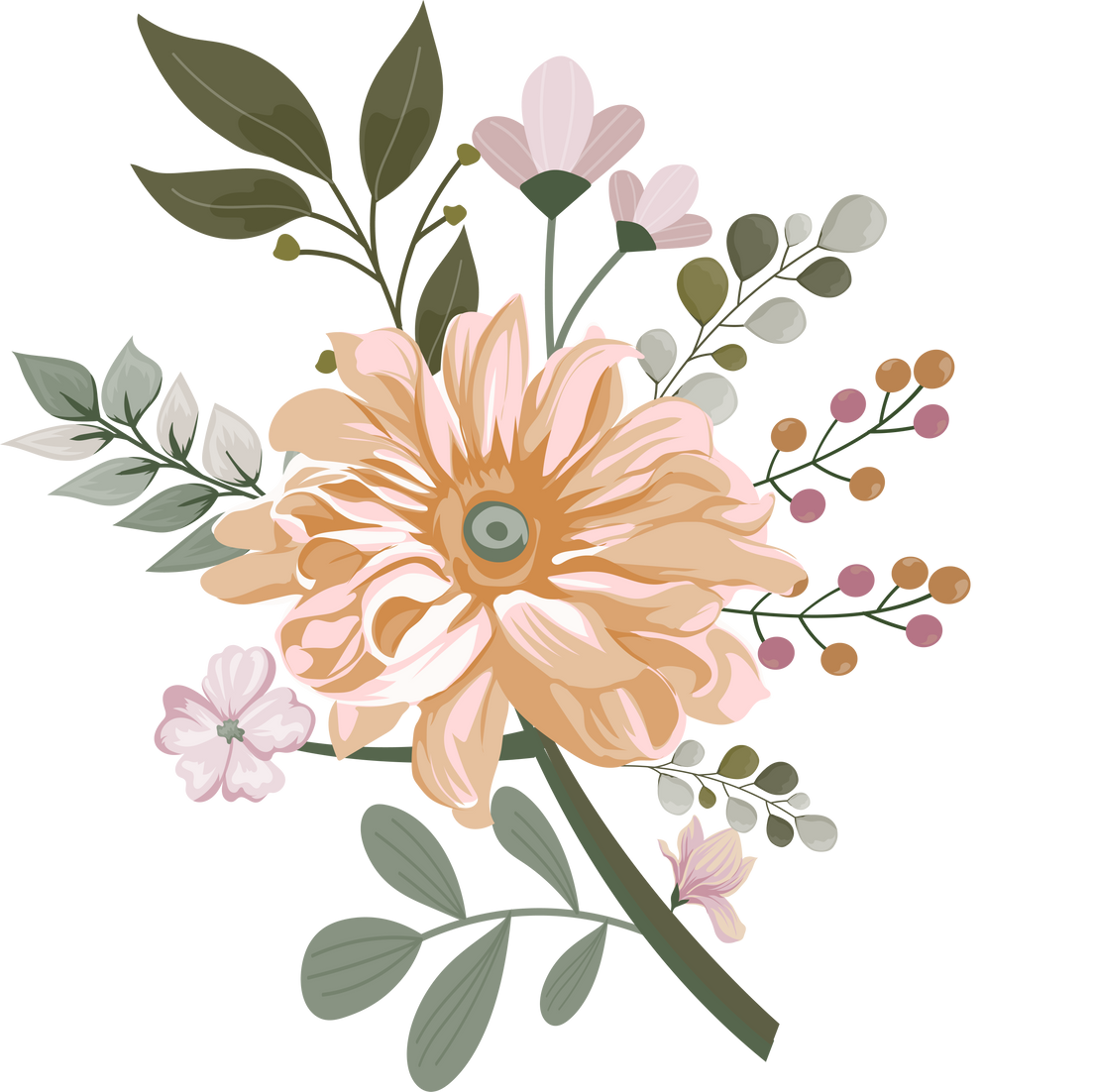 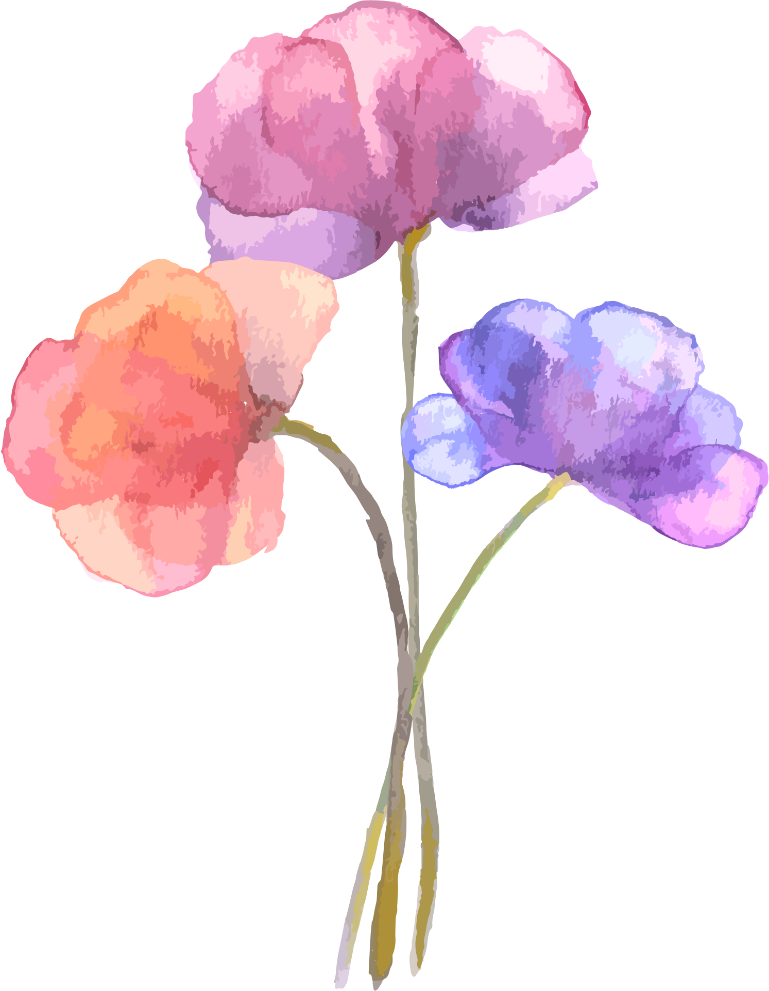 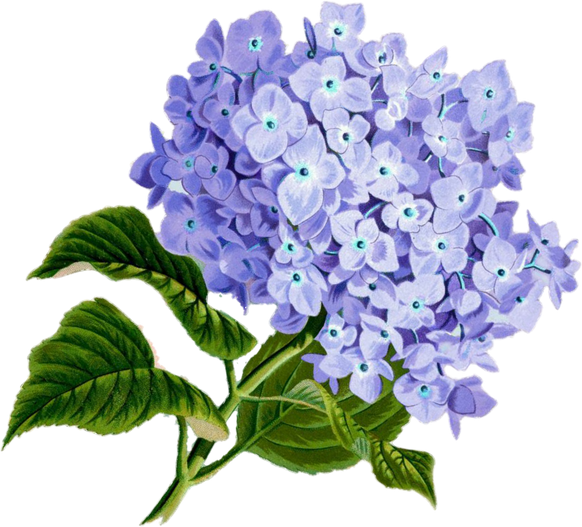 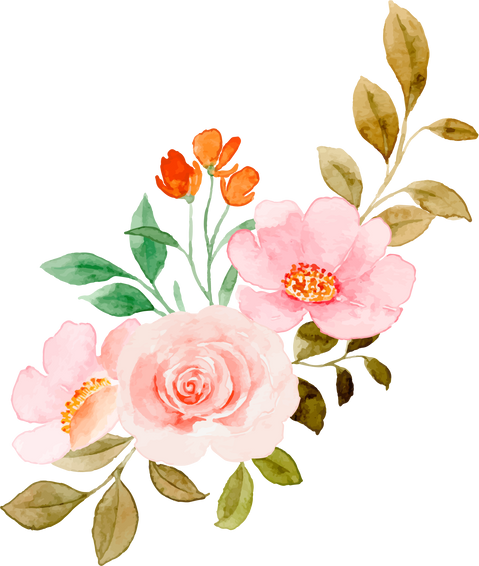 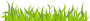 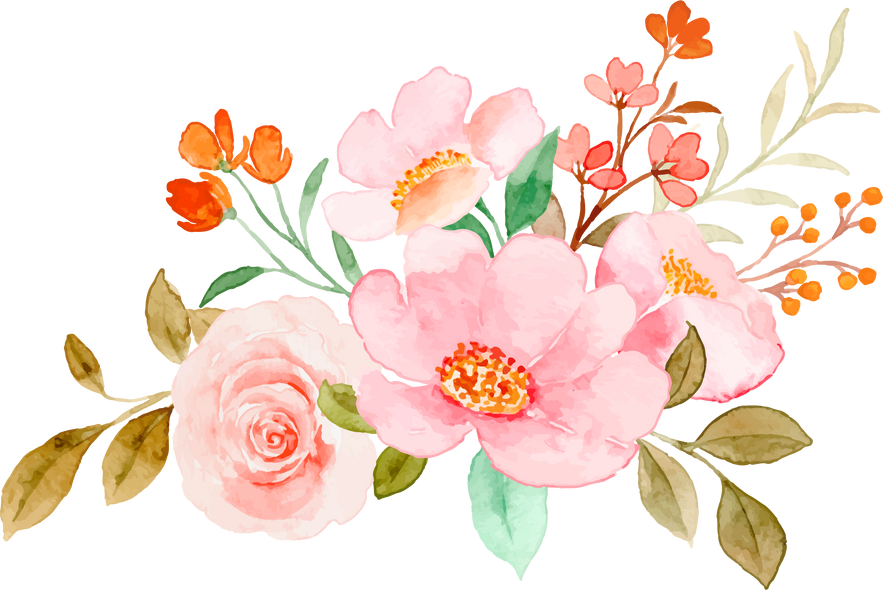 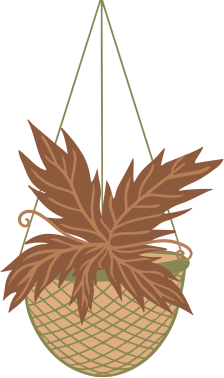 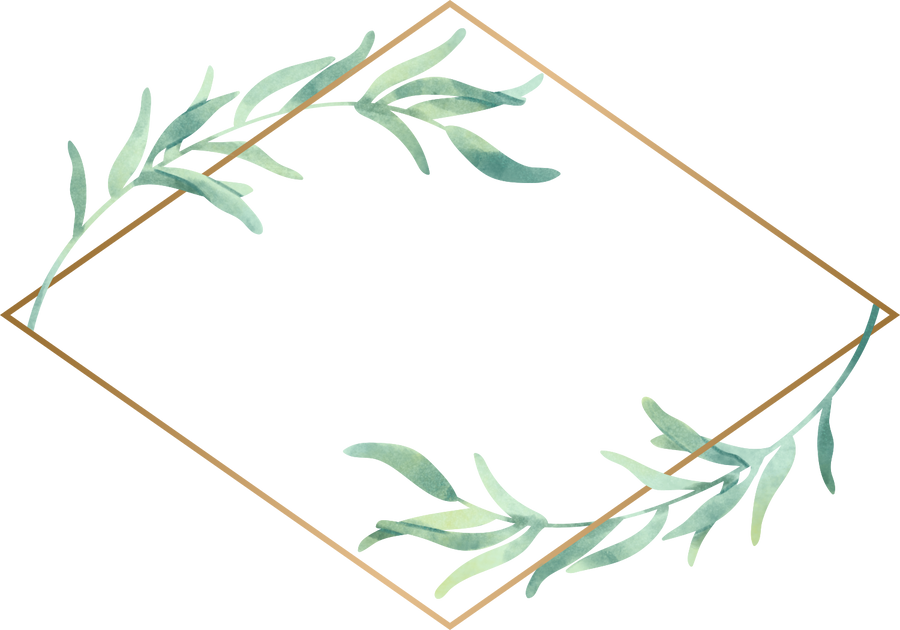 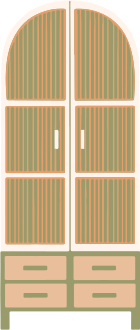 Luyện đọc
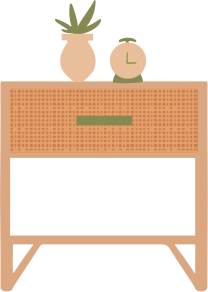 chữ V
bẩy
bu-gi
cần khởi động
 (chú) Hai Long
hòn đá dẹt
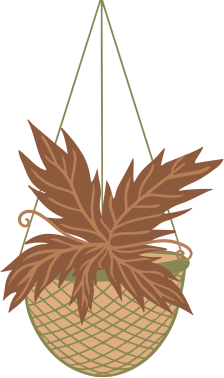 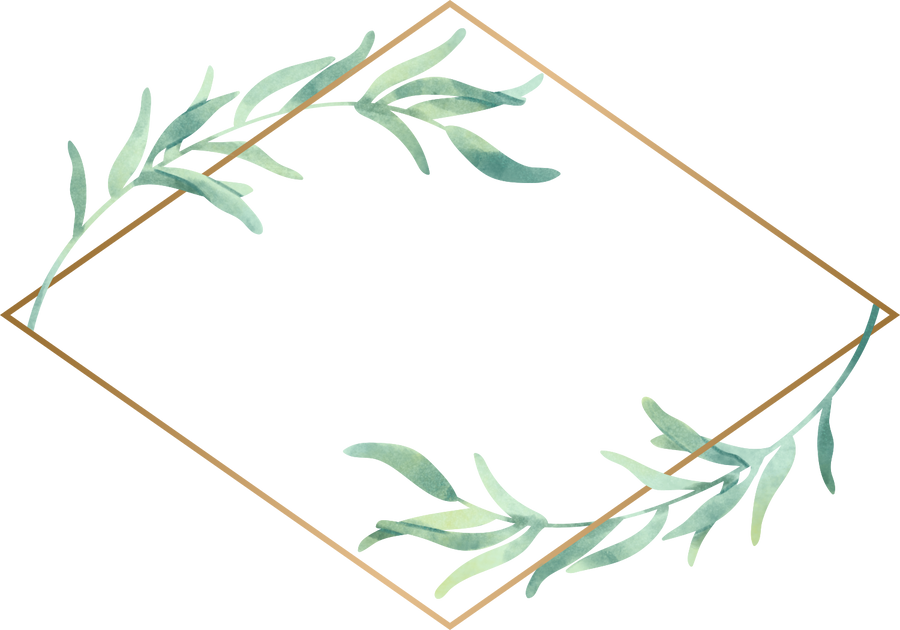 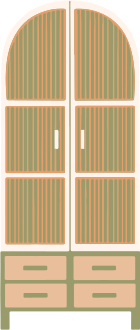 Luyện đọc
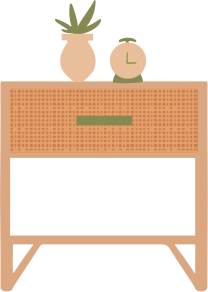 + Tháo chiếc bu – gi ra xem, nhưng đôi mắt anh không nhìn chiếc bu- gi mà chăm chú quan sát mặt đất phía sau cây số.
/
/
/
+Một hòn đá hình mũi tên (lại hình chữ V quen thuộc) trỏ vào một hòn đá dẹt chỉ cách anh ba bước chân .
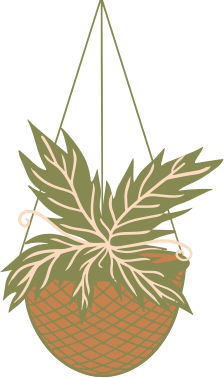 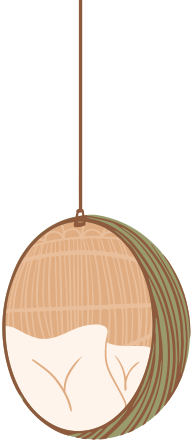 Tìm hiểu bài
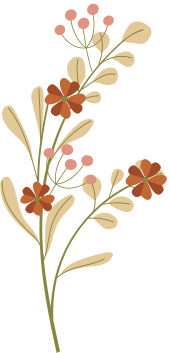 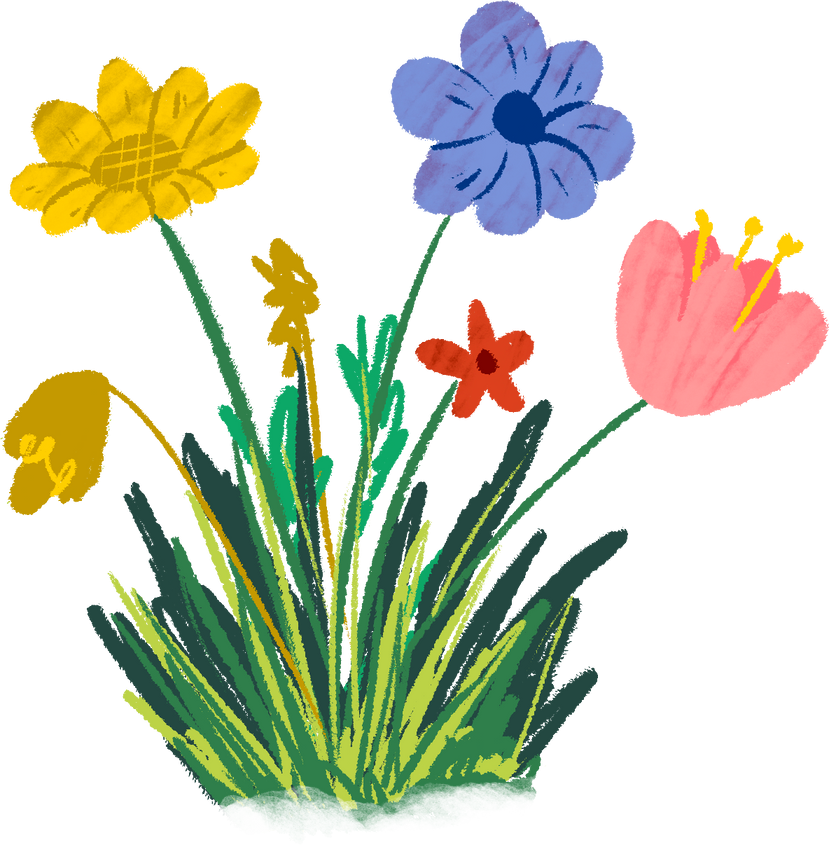 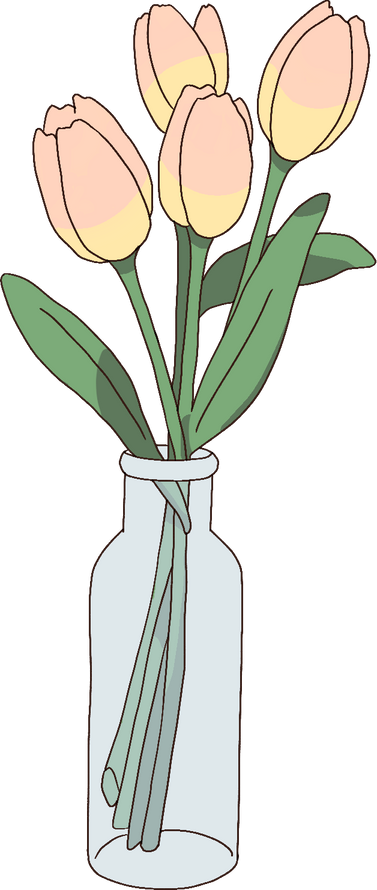 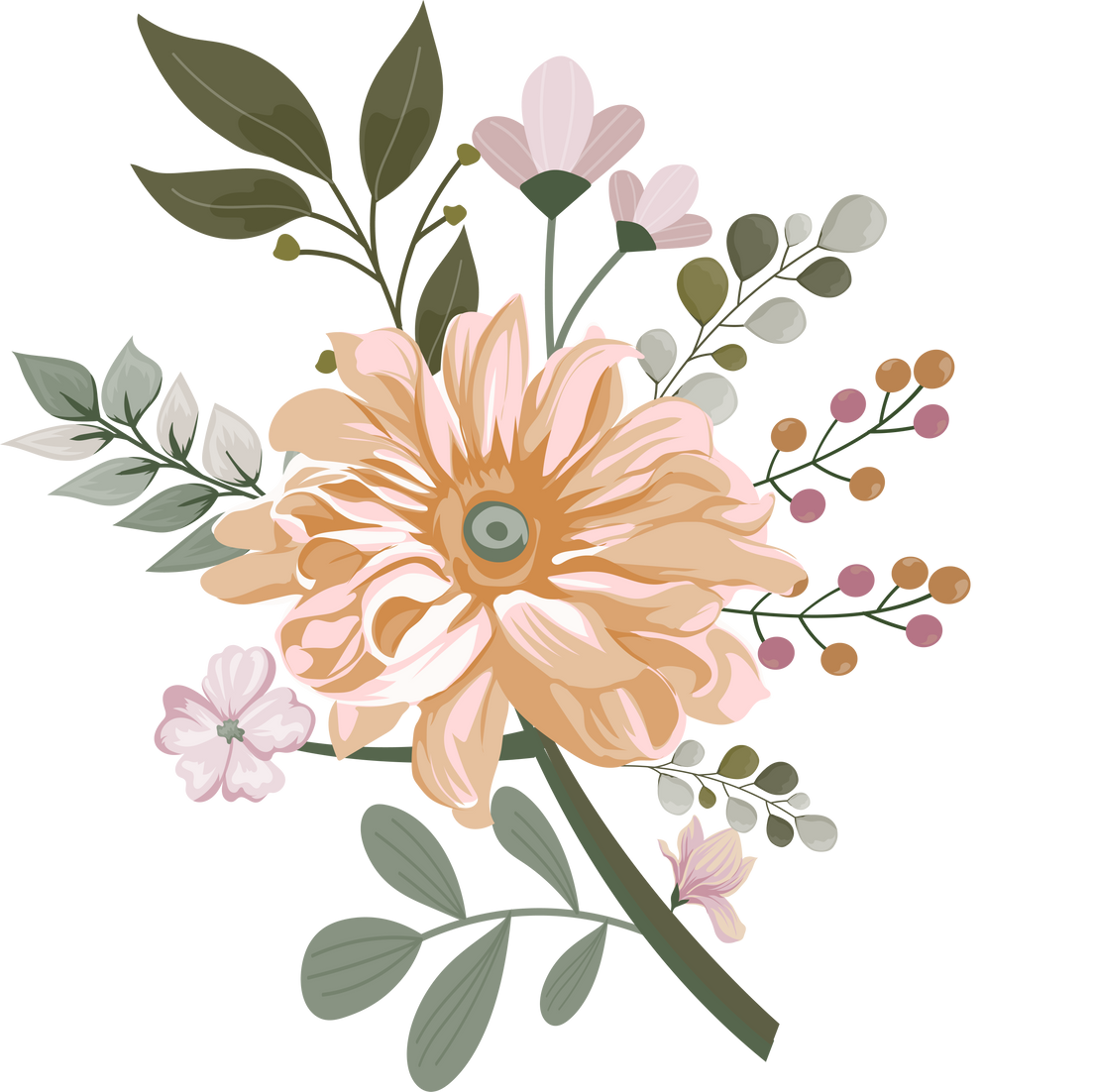 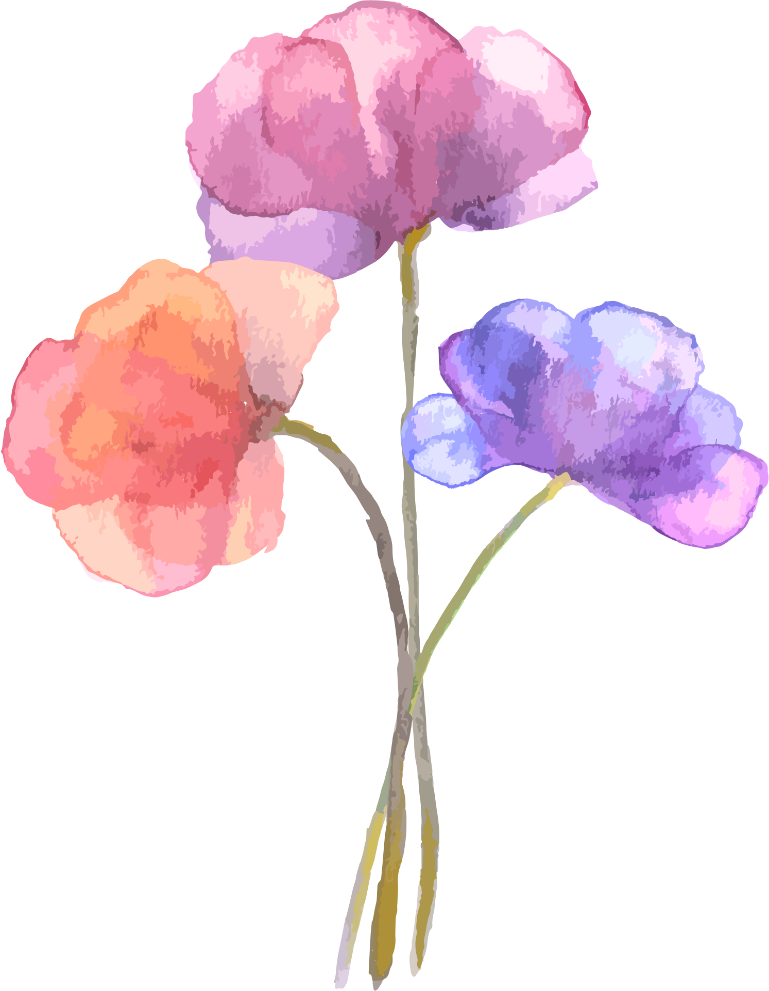 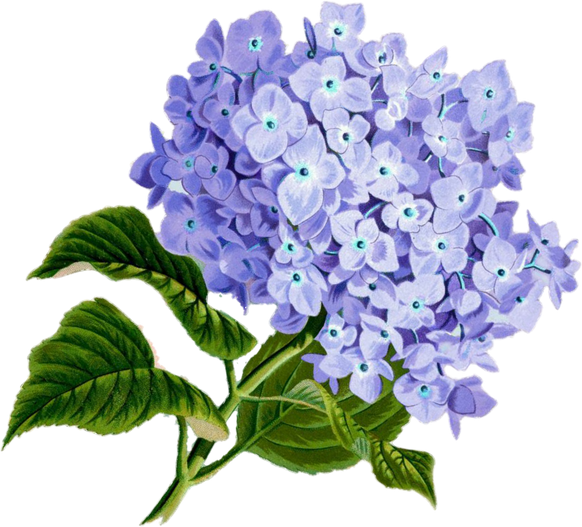 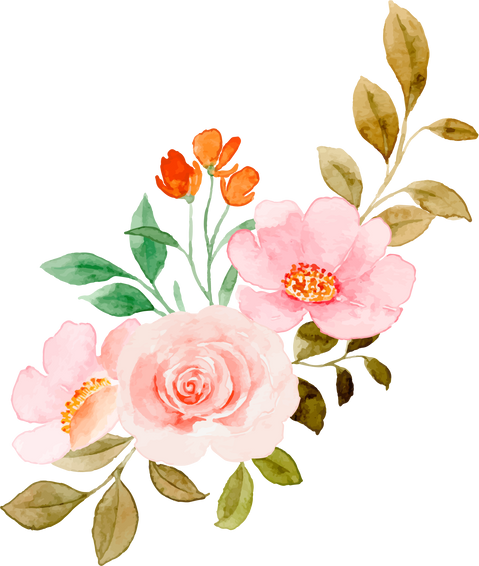 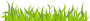 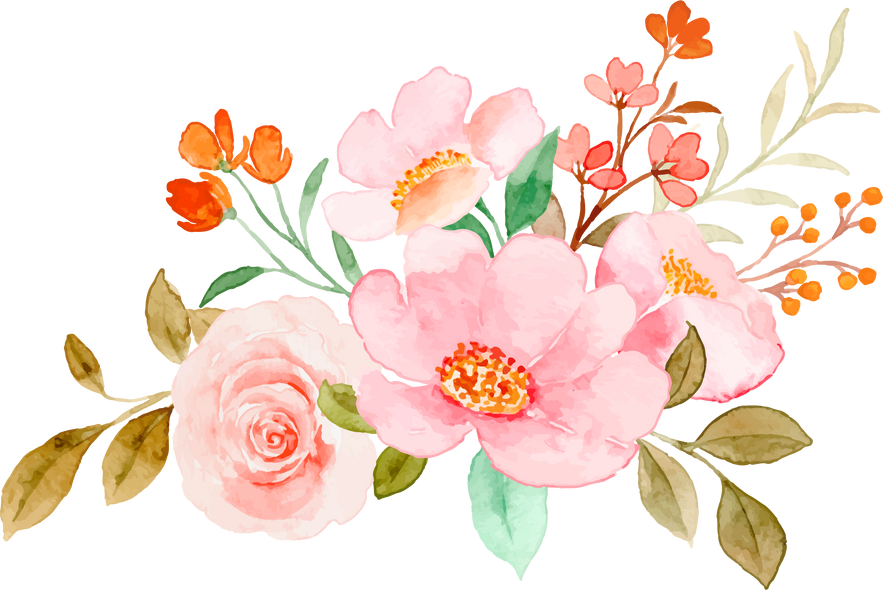 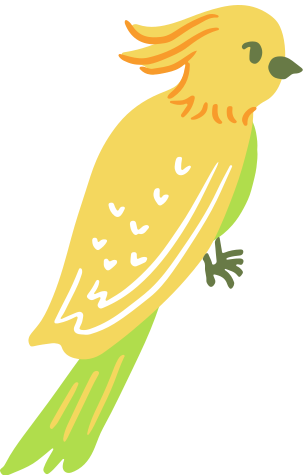 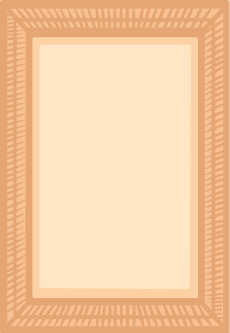 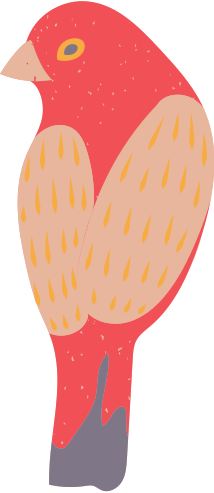 Người đưa tin được nhắc đến trong bài là ai?
Chú Hai Long
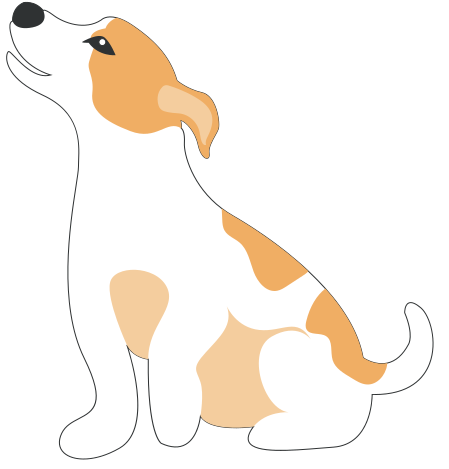 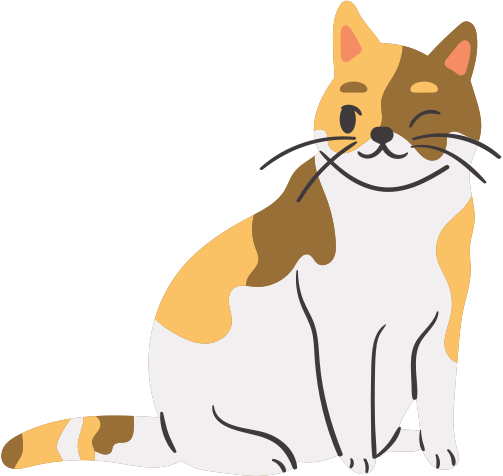 Chú Hai Long ra Phú Lâm làm gì?
Tìm hộp thư mật để lấy báo cáo và gửi báo cáo.
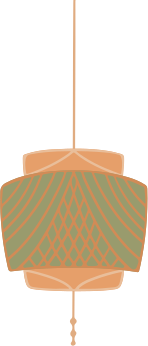 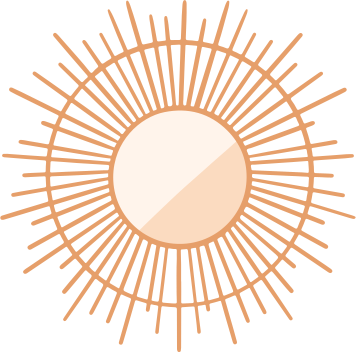 Người liên lạc nguỵ trang hộp thư mật khéo léo như thế nào?
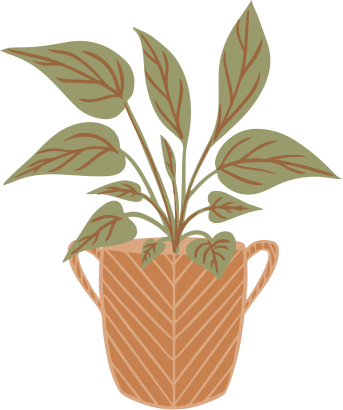 Đặt hộp thư mật ở nơi dễ tìm mà lại ít bị chú ý nhất (nơi một cột cây số ven đường, giữa cánh đồng vắng), hòn đá hình mũi tên trỏ vào nơi giấu hộp thư, báo cáo được đặt trong một hộp thuốc đánh răng.
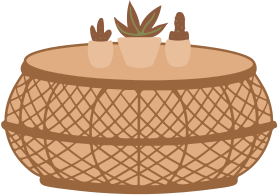 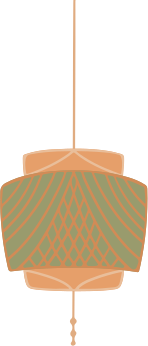 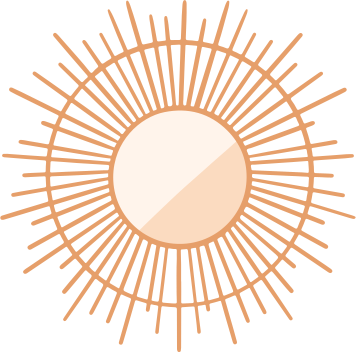 Trong đoạn 2 có câu : “Nó kia rồi, lại chữ V quen thuộc.” Vậy chữ V trong bài có ý nghĩa gì?
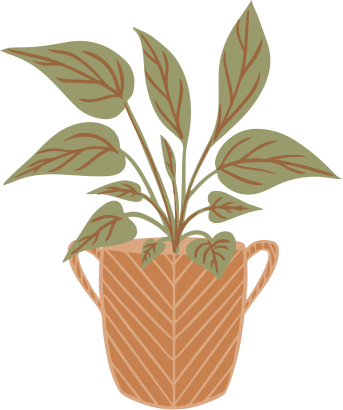 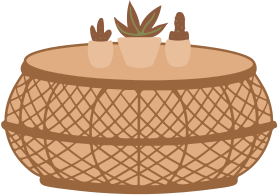 Đó là tên Tổ quốc Việt Nam, là lời chào chiến thắng.
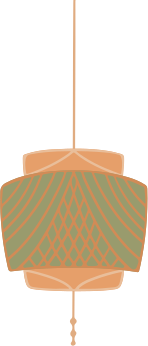 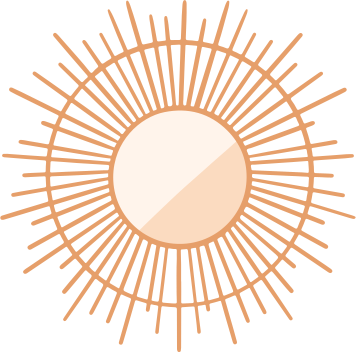 Qua những vật có hình chữ V, người liên lạc muốn gửi đến chú Hai Long điều gì?
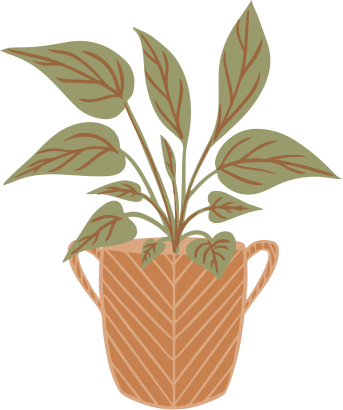 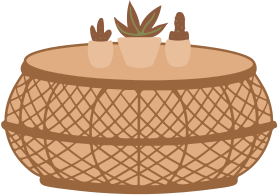 Tình yêu Tổ quốc của mình và lời chào chiến thắng.
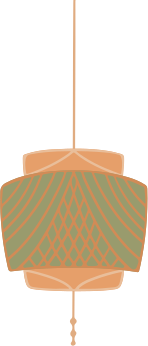 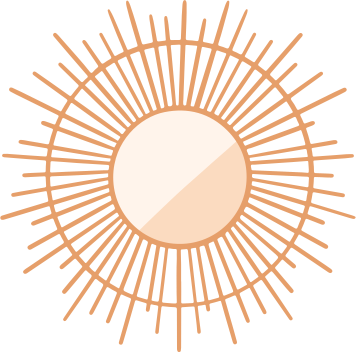 Đoạn 1 cho em biết điều gì ?
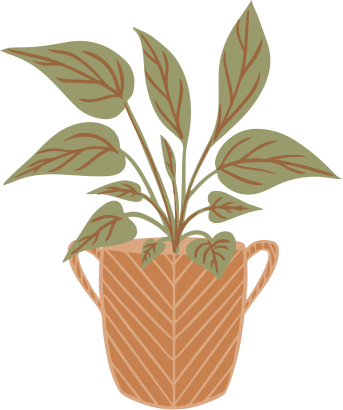 Chú Hai Long là người truyền tin bí mật của cách mạng.
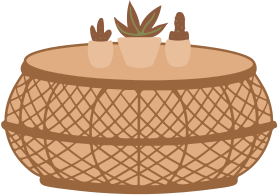 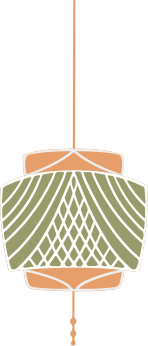 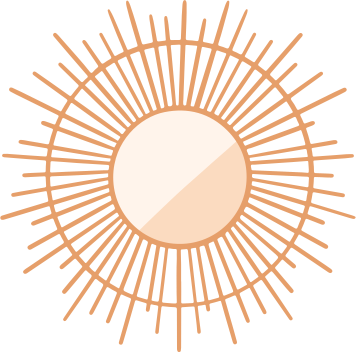 Nêu cách lấy thư và gửi báo cáo của chú Hai Long?
Hai Long dừng xe
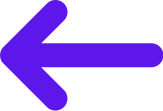 Tháo chiếc bu-gi ra xem
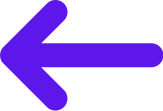 Chăm chú nhìn mặt đất phía sau cột cây số
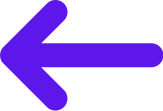 Phát hiện hộp thư đựng trong chiếc vỏ đựng thuốc đánh răng
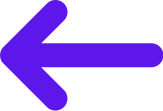 Cạy đáy hộp thuốc, rút thư ra, thay vào đó là thư của mình, trả hộp thuốc về chỗ cũ.
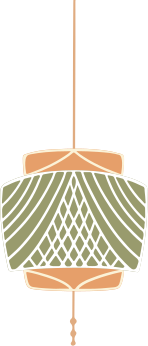 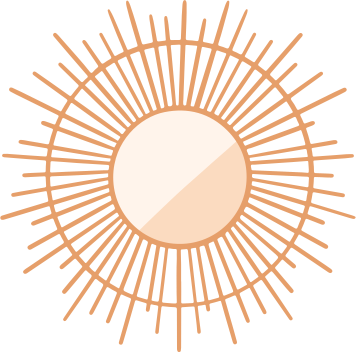 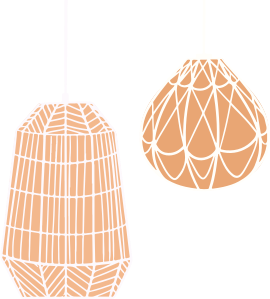 Vì sao chú làm như vậy?
A. Vì để chú đánh lạc hướng chú ý của người khác, không ai có thể nghi ngờ.
B. Vì xe chú bị hư.
C. Vì chú thích hộp thuốc đánh răng .
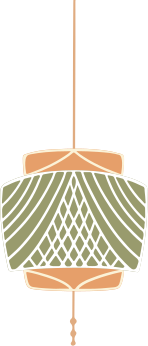 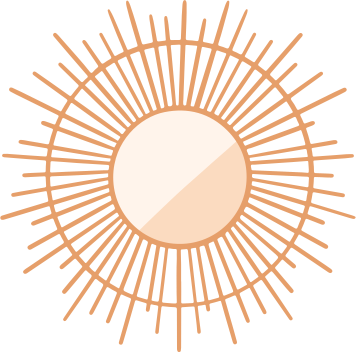 Hoạt động trong vùng địch của các chiến sỹ tình báo có ý nghĩa như thế nào đối với sự nghiệp bảo vệ Tổ quốc?
Hoạt động tình báo của các chiến sĩ nghe thì rất nhẹ nhàng nhưng lại mang trọng trách vô cùng nặng nề, nguy hiểm.
Có ý nghĩa vô cùng to lớn vì cung cấp cho ta những tin tức bí mật về kẻ địch để giúp chúng ta hiểu ý đồ của chúng, chủ động chống trả, giành thắng lợi mà đỡ tốn xương máu.
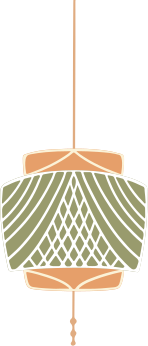 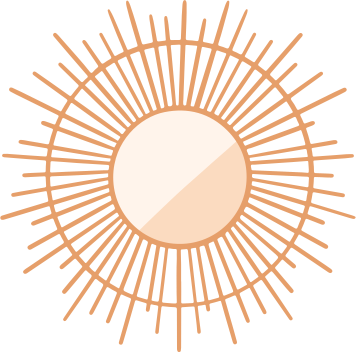 Đoạn văn ca ngợi phẩm chất gì của chú Hai Long và những chiến sĩ tình báo?
Chú Hai Long và những chiến sĩ tình báo dũng cảm, mưu trí, yêu nước
Qua đoạn 4 em hiểu thêm điều gì ?
Chú Hai Long và những chiến sĩ tình báo quả cảm.
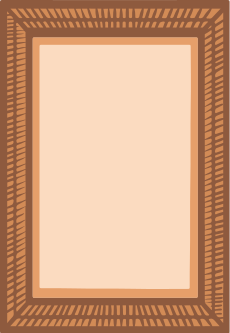 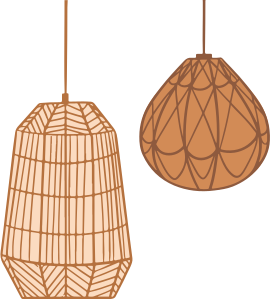 Tìm hiểu bài
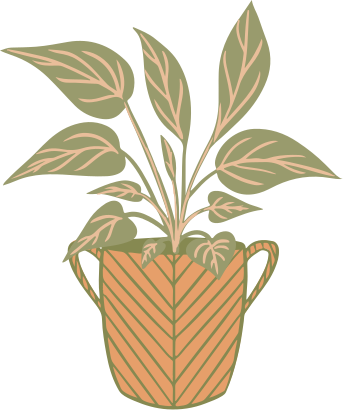 Đoạn 1: Chú Hai Long là người truyền tin bí mật của Cách mạng.
Đoạn 2,3: Chú Hai Long là người thông minh, mưu trí.
Đoạn 4: Chú Hai Long và những chiến sĩ tình báo quả cảm.
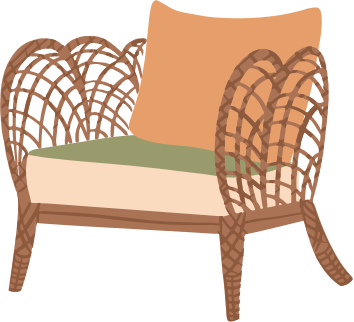 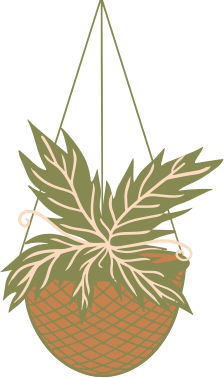 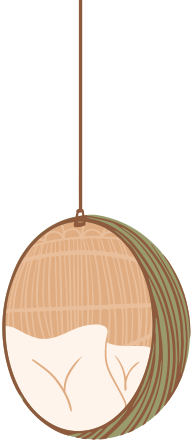 Luyện đọc diễn cảm
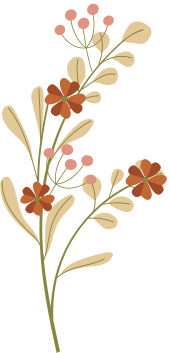 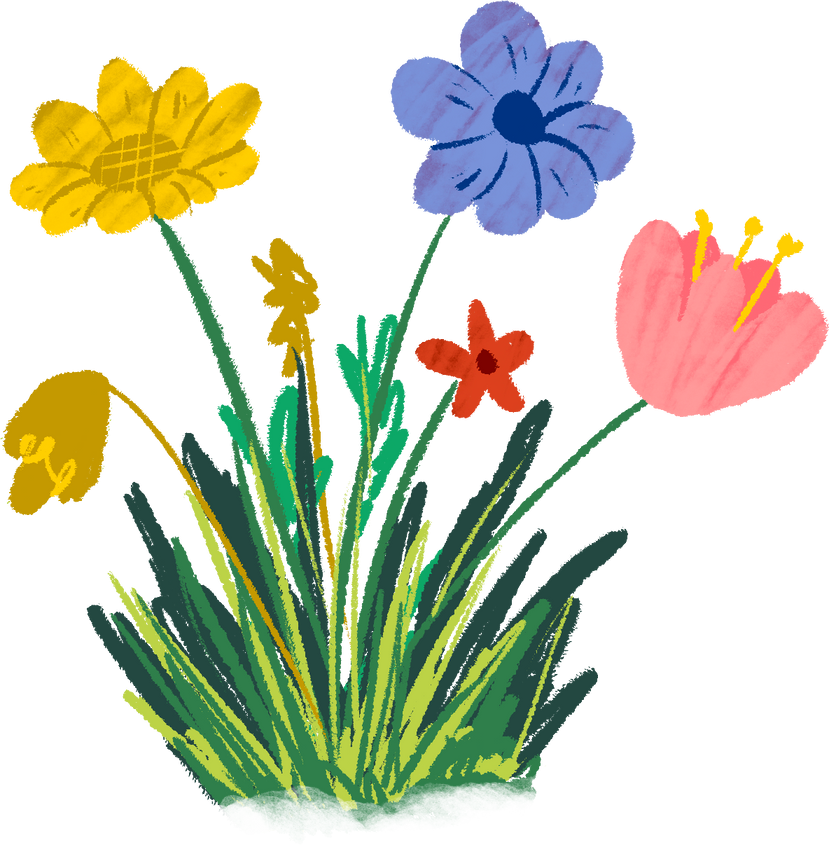 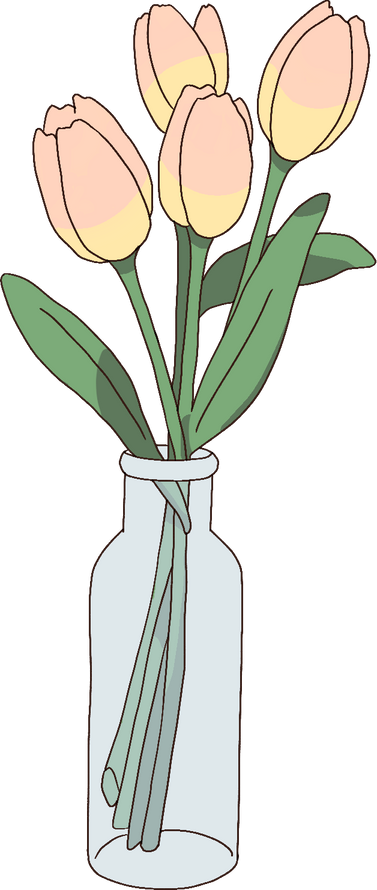 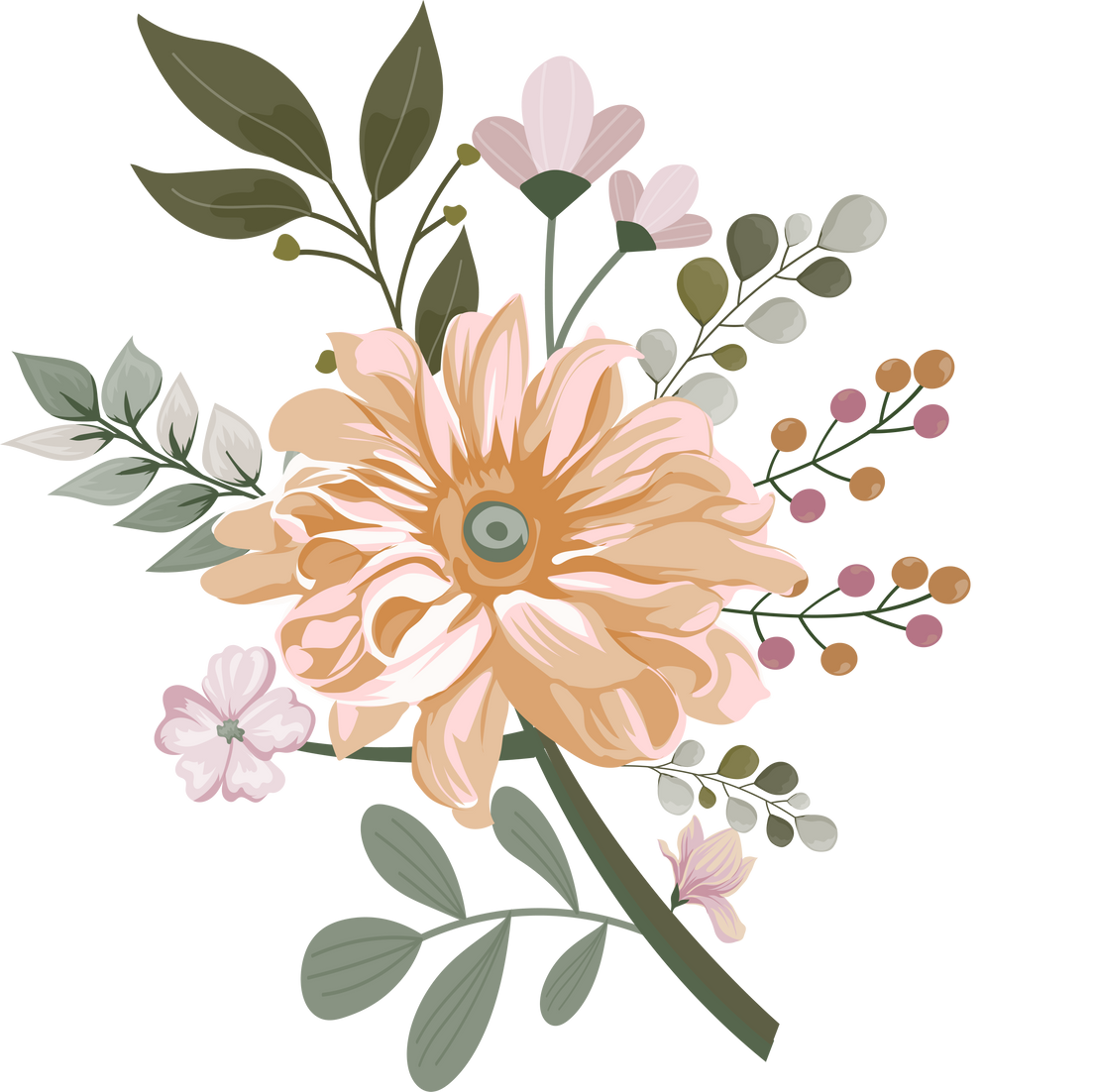 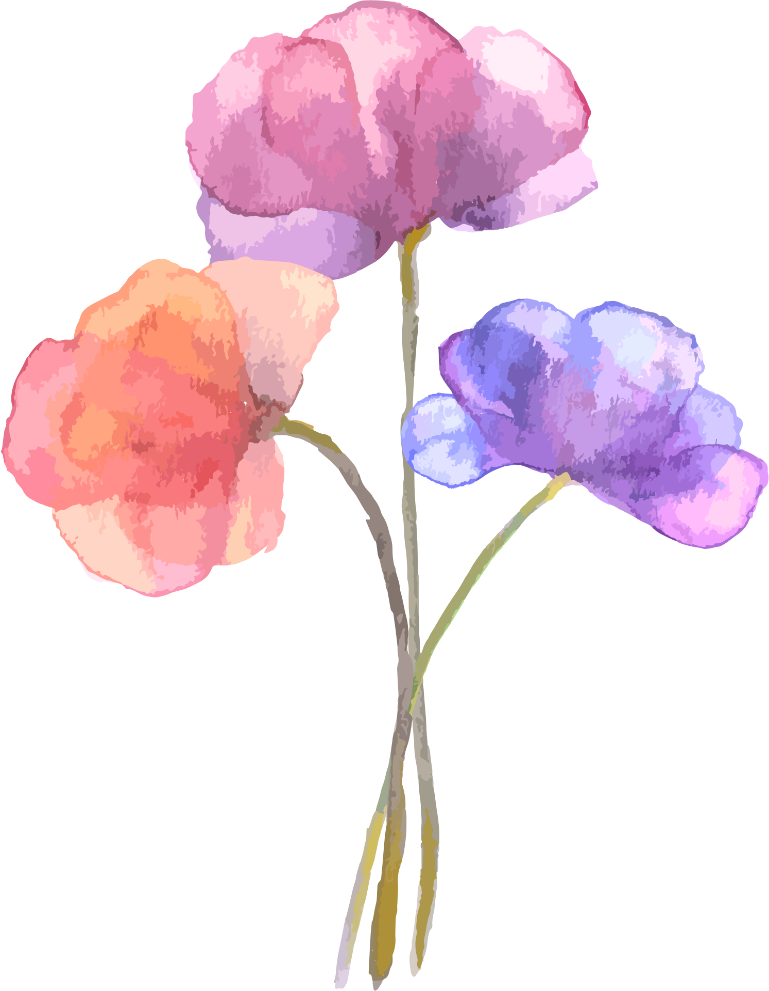 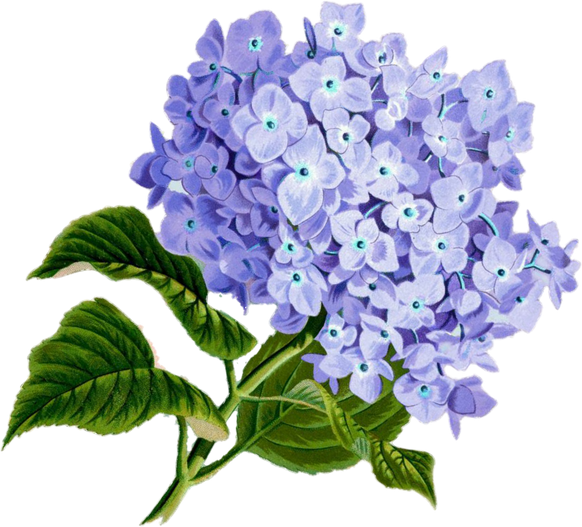 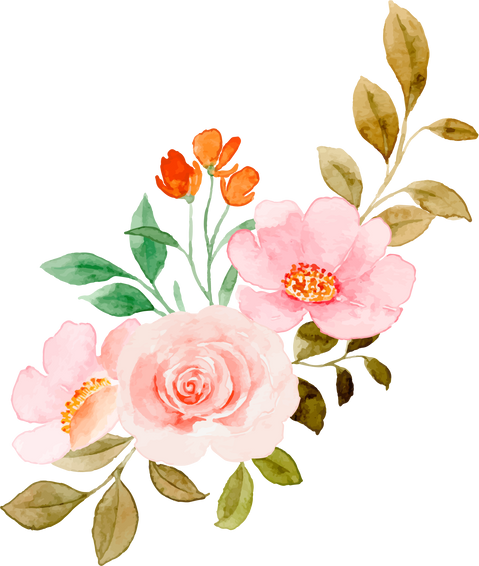 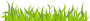 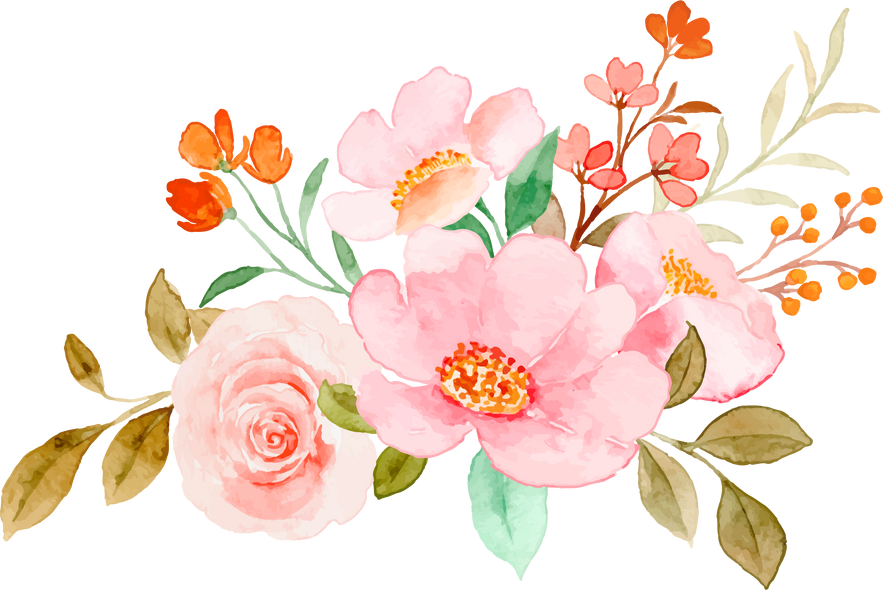 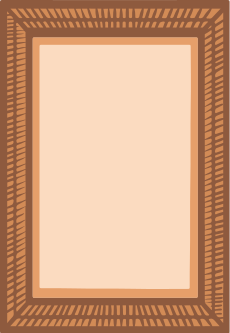 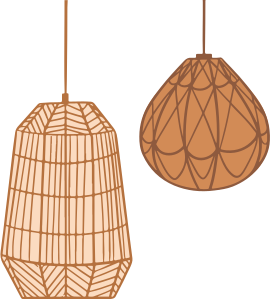 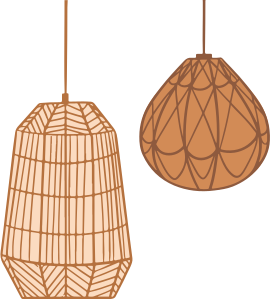 Hai Long phóng xe về phía Phú Lâm tìm hộp thư mật.
   Người đặt hộp thư lần nào cũng tạo cho anh sự bất ngờ. Bao giờ hộp thư cũng được đặt tại một nơi dễ tìm mà lại ít bị chú ý nhất. Nhiều lúc, người liên lạc còn gửi gắm vào đây một chút tình cảm của mình, thường bằng những vật gợi ra hình chữ V mà chỉ anh mới nhận thấy. Đó là tên Tổ quốc Việt Nam, là lời chào chiến thắng. Đôi lúc, Hai Long đã đáp lại.
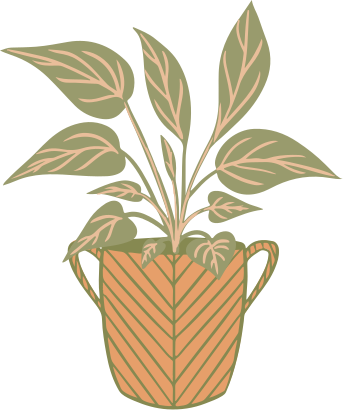 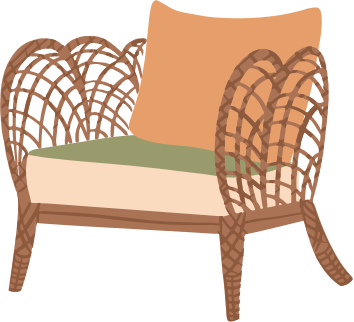 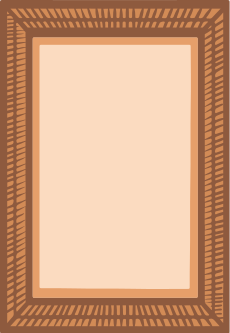 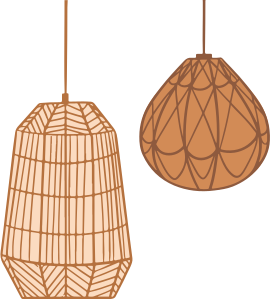 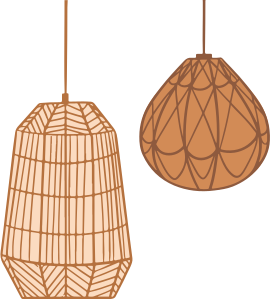 Hai Long phóng xe về phía Phú Lâm tìm hộp thư mật.
   Người đặt hộp thư lần nào cũng tạo cho anh sự bất ngờ. Bao giờ hộp thư cũng được đặt tại một nơi dễ tìm mà lại ít bị chú ý nhất. Nhiều lúc, người liên lạc còn gửi gắm vào đây một chút tình cảm của mình, thường bằng những vật gợi ra hình chữ V mà chỉ anh mới nhận thấy. Đó là tên Tổ quốc Việt Nam, là lời chào chiến thắng. Đôi lúc, Hai Long đã đáp lại.
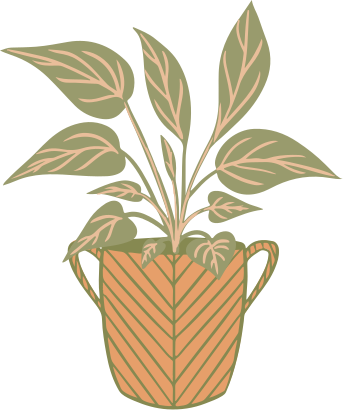 /
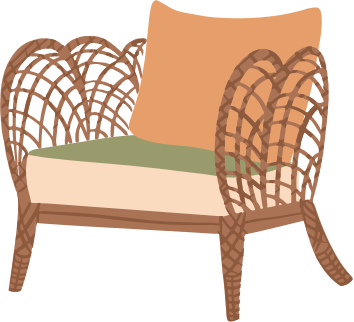 Từ in đậm: Nhấn giọng
/: ngắt
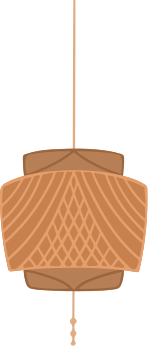 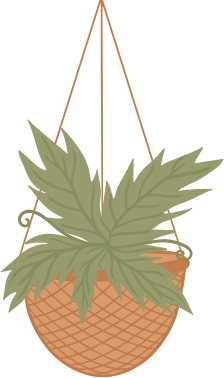 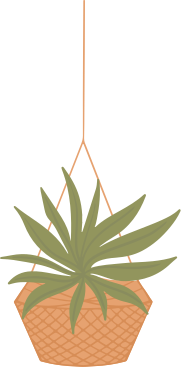 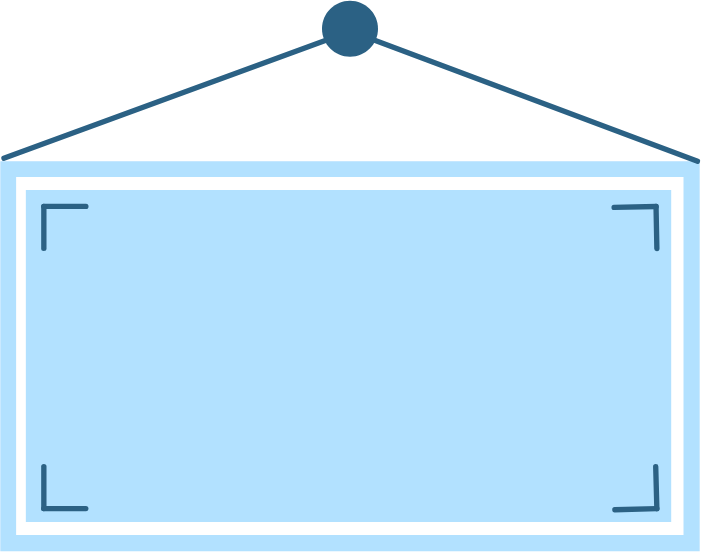 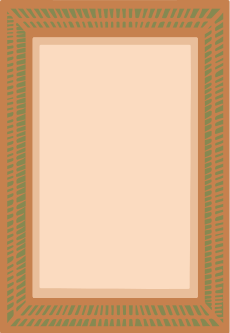 Nội dung:
Ca ngợi hành động dũng cảm, mưu trí của chú Hai Long và những chiến sĩ tình báo, giữ vững đường dây liên lạc, góp phần to lớn trong sự nghiệp bảo vệ Tổ quốc.
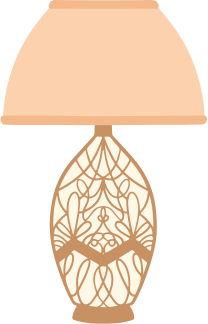 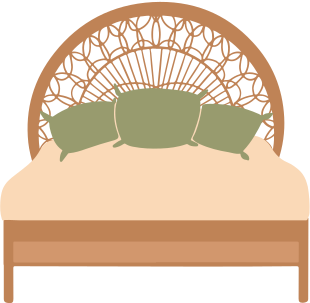 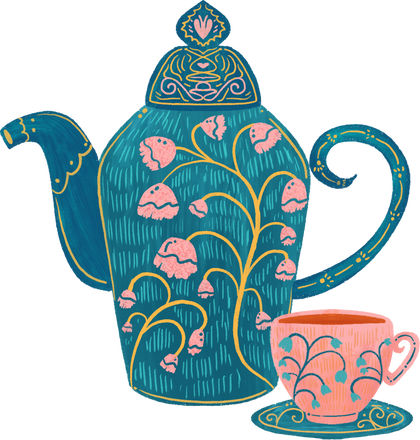 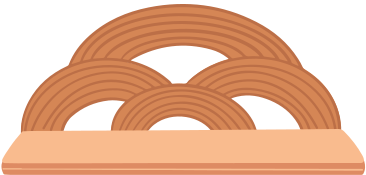 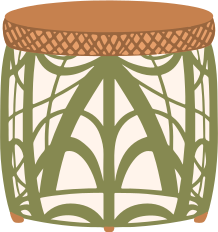 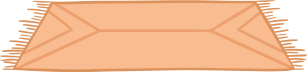 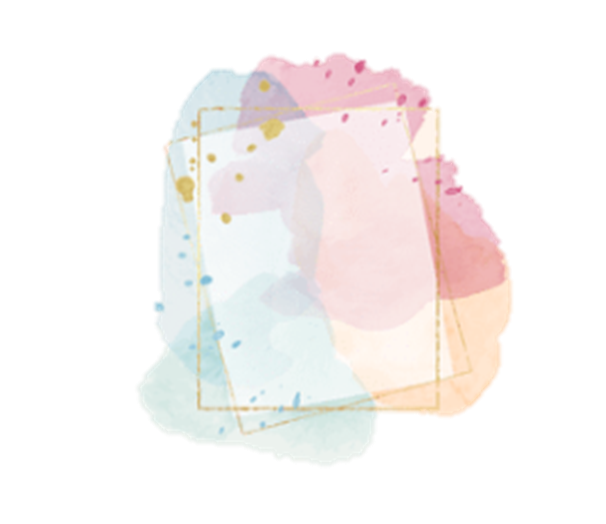 Dặn dò
Dặn dò
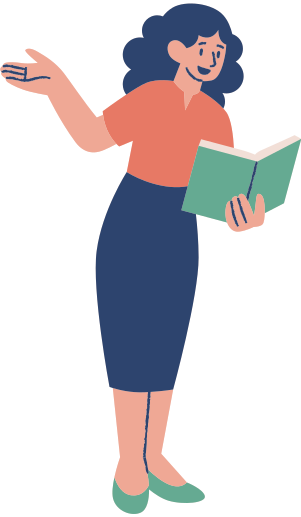 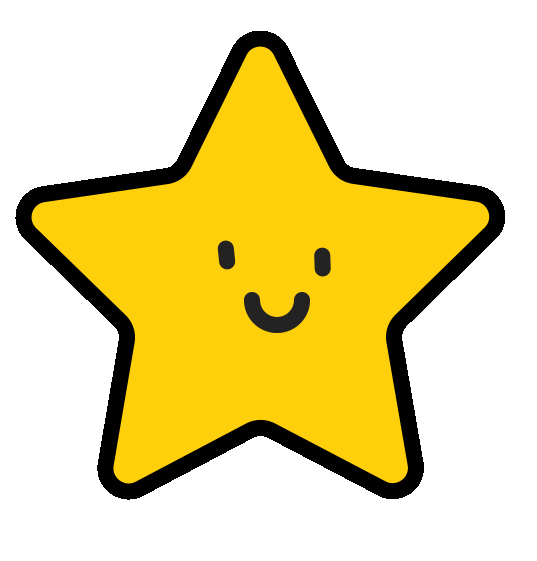 Luyện đọc toàn bài
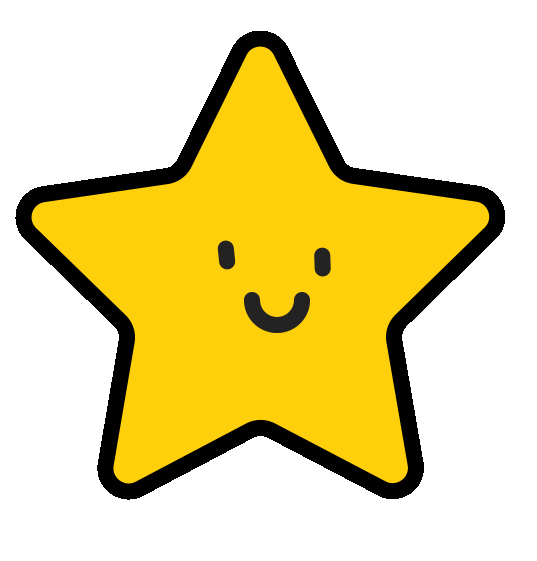 Chuẩn bị bài: Phong cảnh đền Hùng
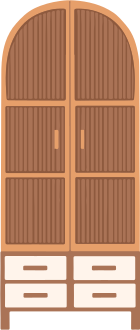 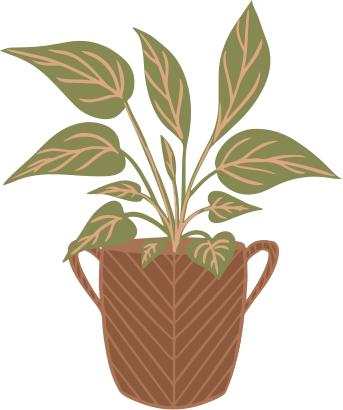 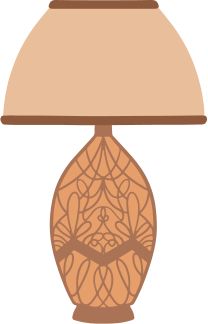 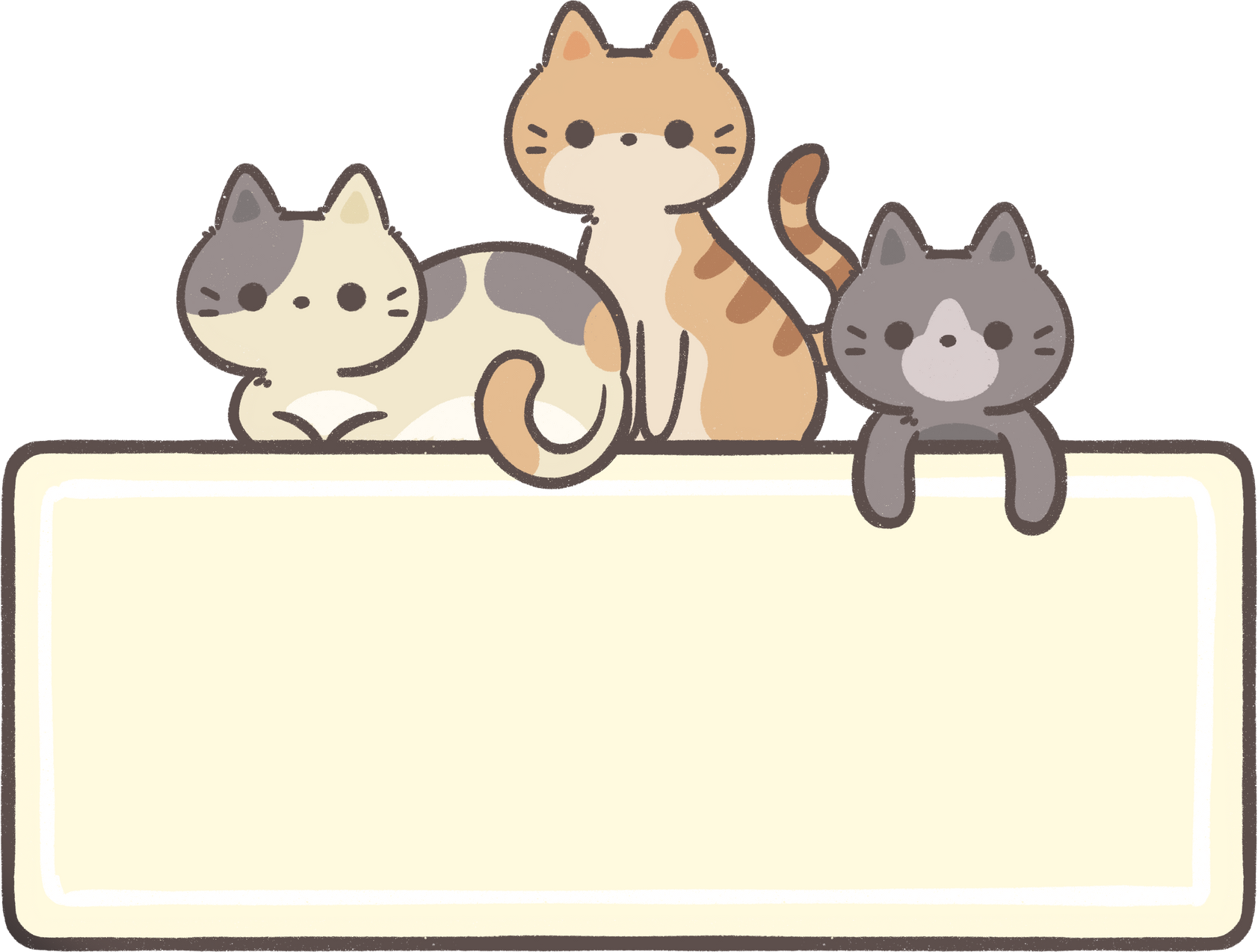 Tạm biệt!
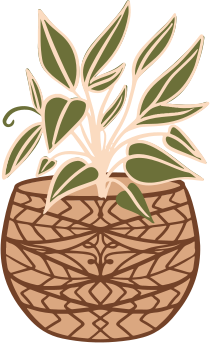 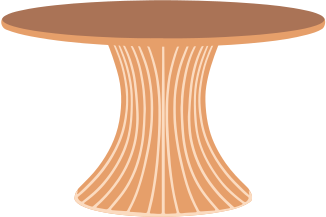 Thực hiện: Nguyễn Thanh Hà